Metodi di analisi della produzione testuale e discorsiva
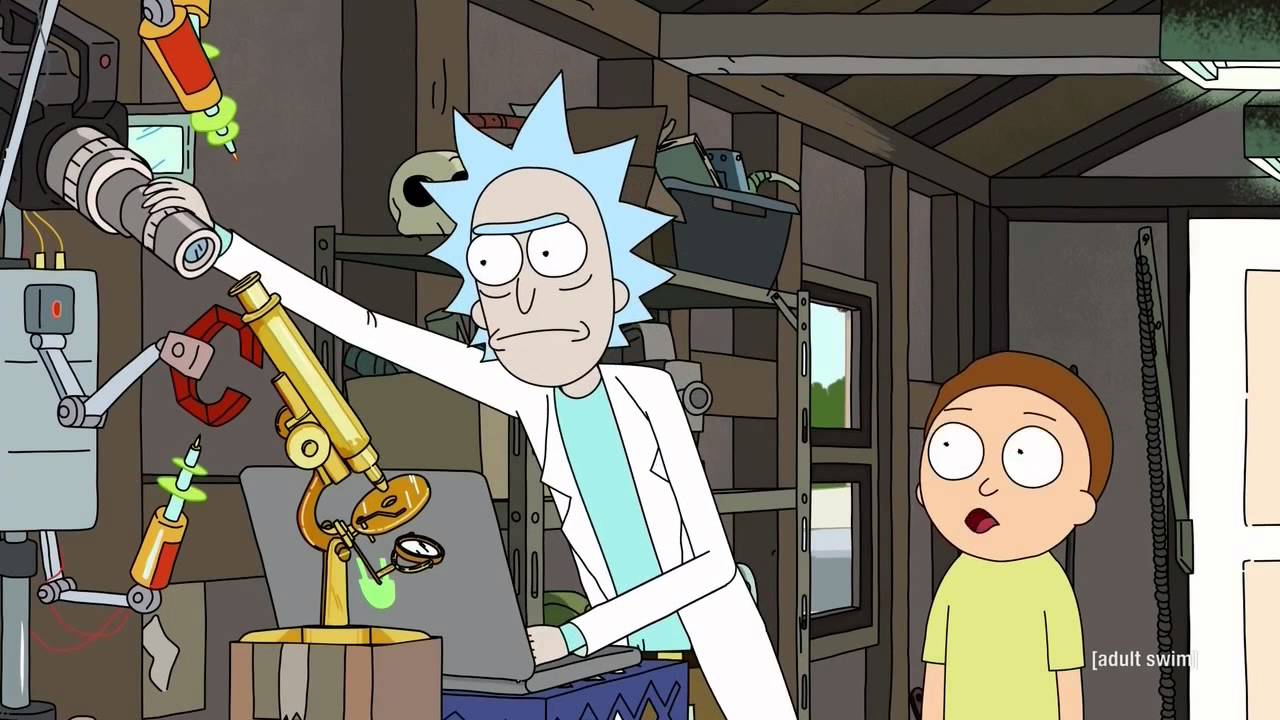 Docente: Edoardo Zulato
Scienze e tecniche psicologiche
07.03.2023
Presentazioni
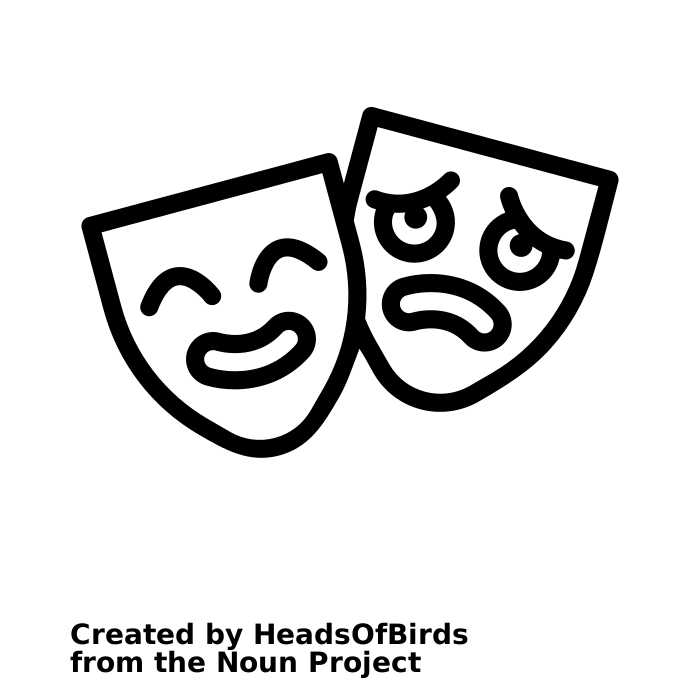 Chi Sono?
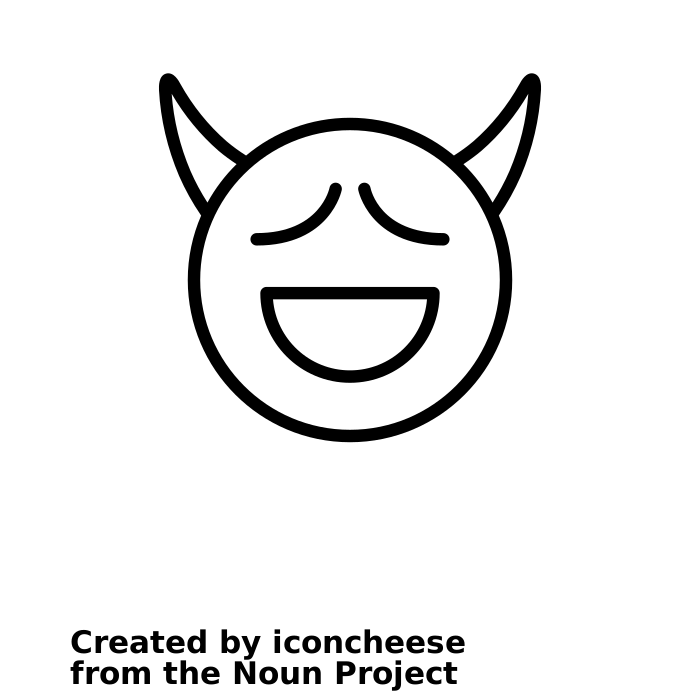 Un film, ristorante, o attività che consiglieresti al tuo peggior nemico
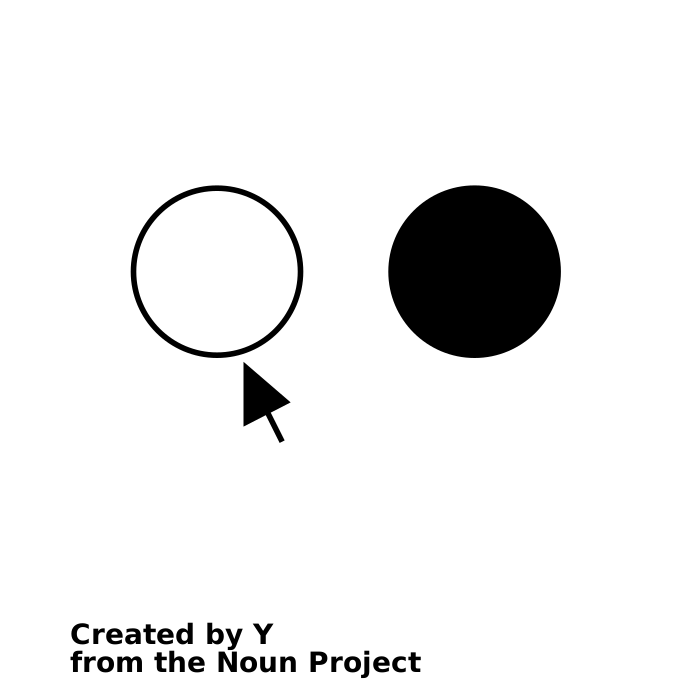 Perché ho scelto questo laboratorio?
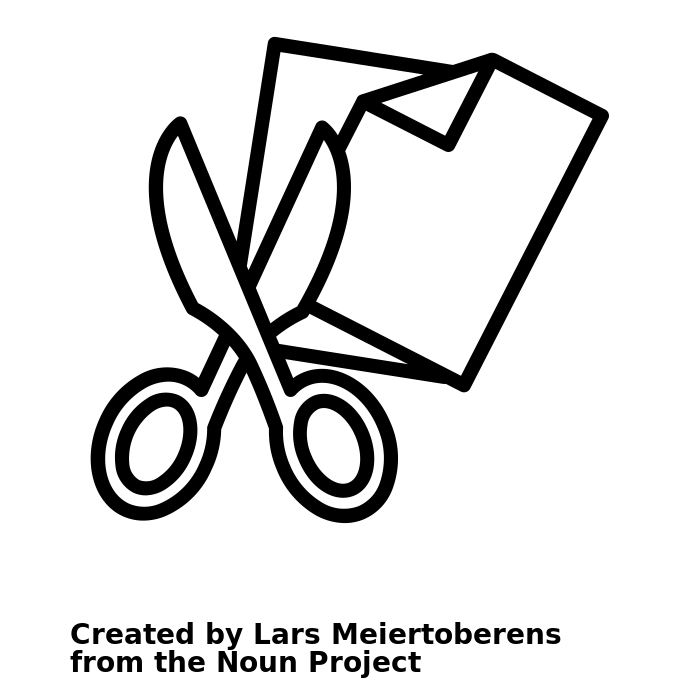 Cosa mi aspetto di fare/Imparare?
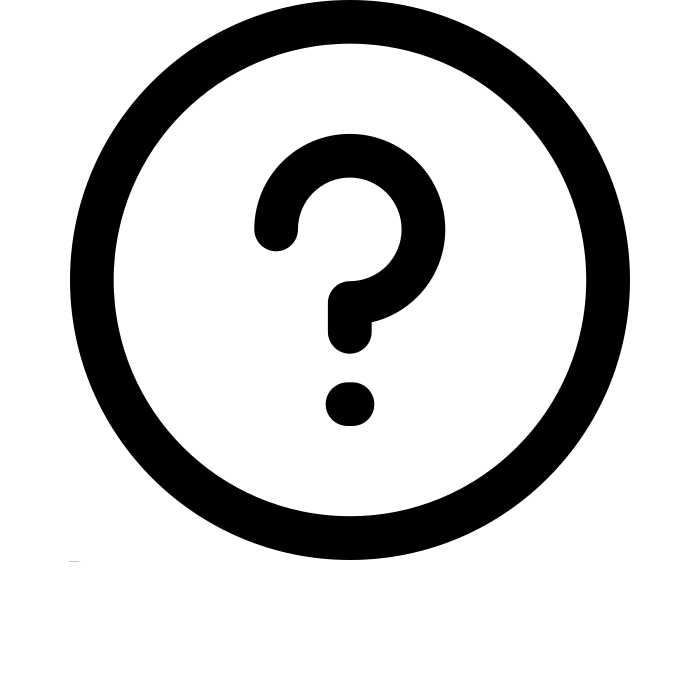 Curiosità rispetto al laboratorio
Testi e discorsi
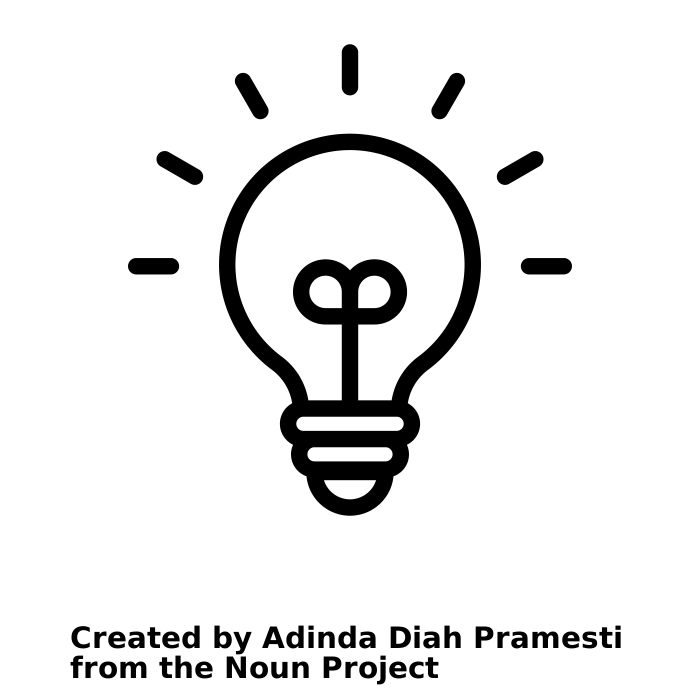 Quali sono le prime tre cose che vi vengono in mente se pensate a…
Discorso/discorsi

 https://jamboard.google.com/d/1K51dCPB6lphTeh1VfBIRTpoFMYkGV2SgPVGmFfs5OFs/edit?usp=sharing
TestO/testi

https://jamboard.google.com/d/1usJuoxaisu2oVsmj_b9bITwY09n2Goi4s8Y_-e81HAo/edit?usp=sharing
Testi e discorsi
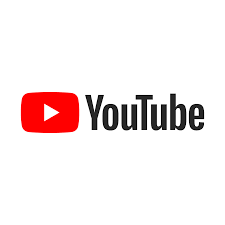 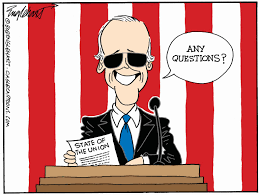 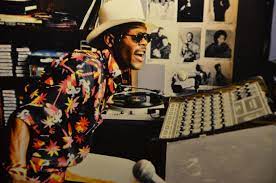 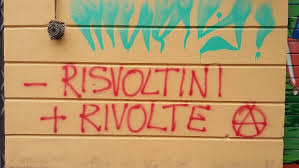 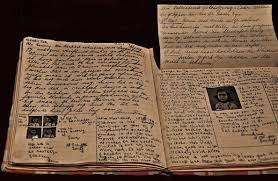 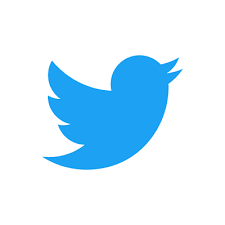 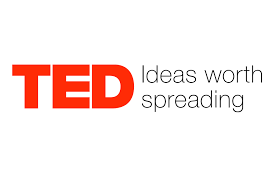 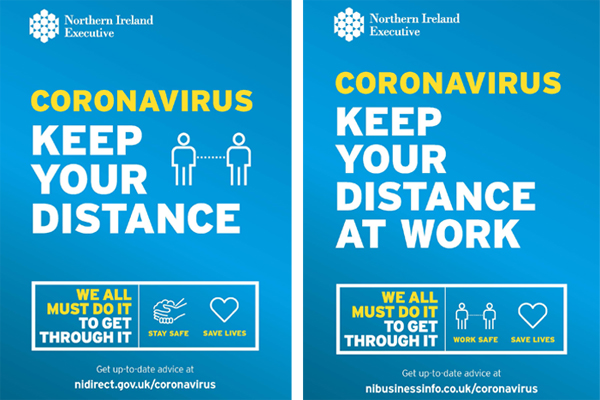 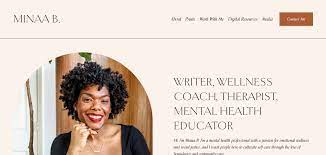 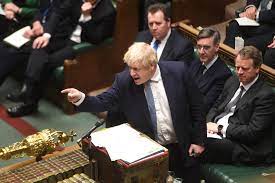 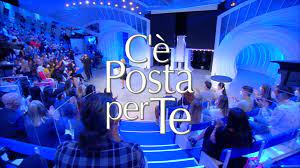 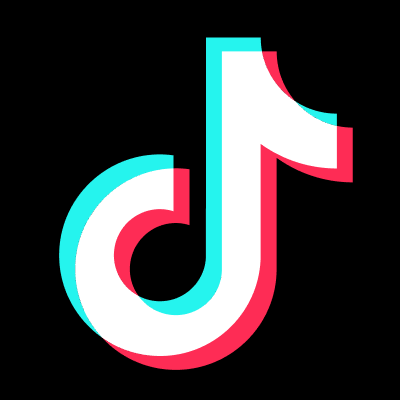 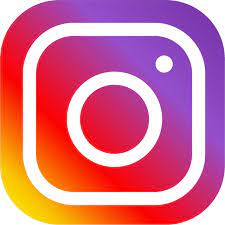 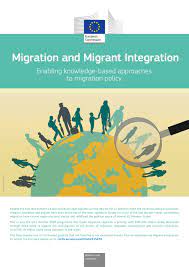 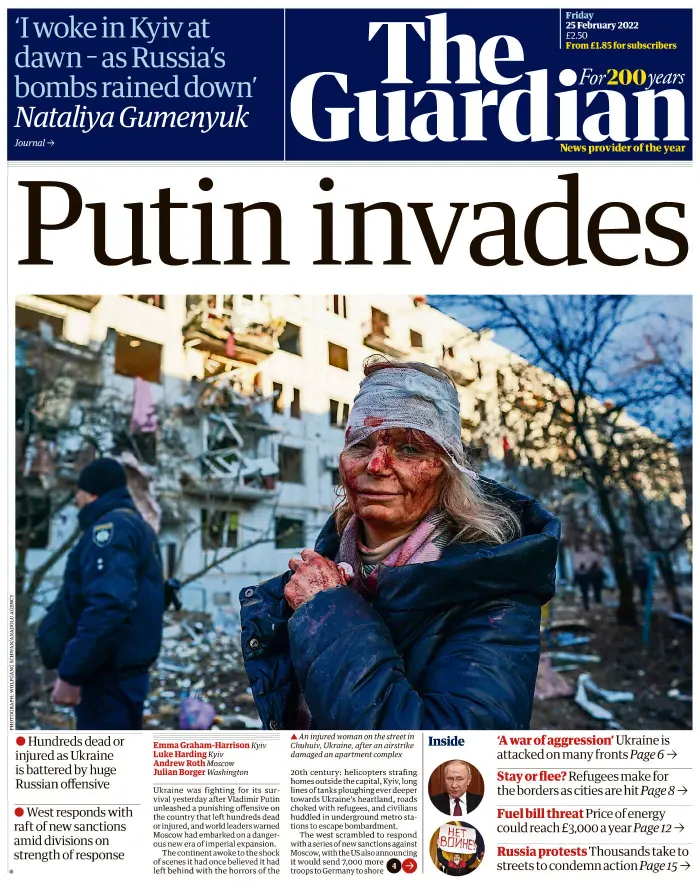 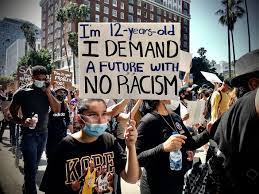 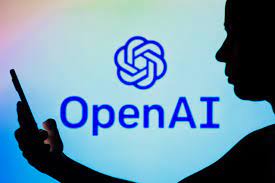 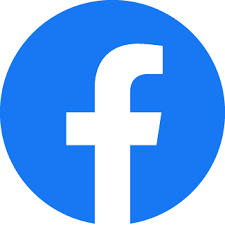 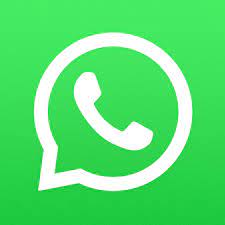 Obiettivi Formativi del laboratorio
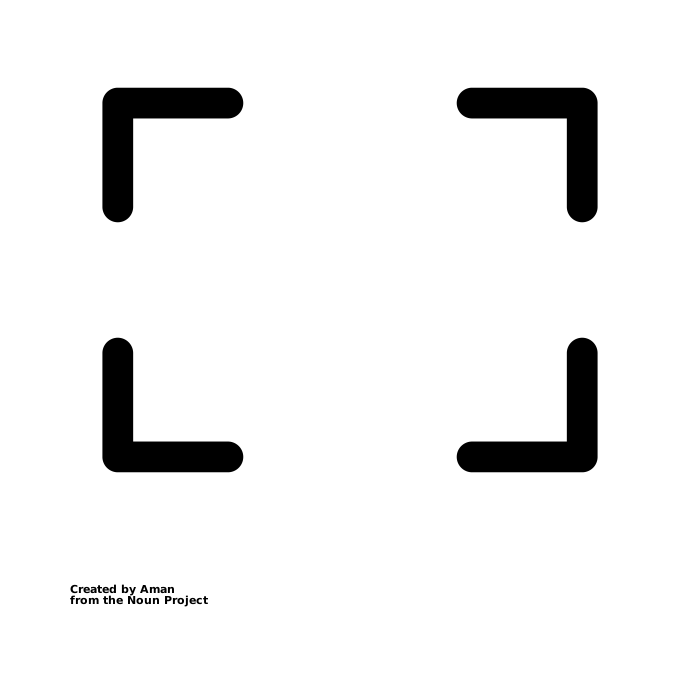 Comprendere i fondamenti teorico-epistemologici delle metodologie di analisi testuale
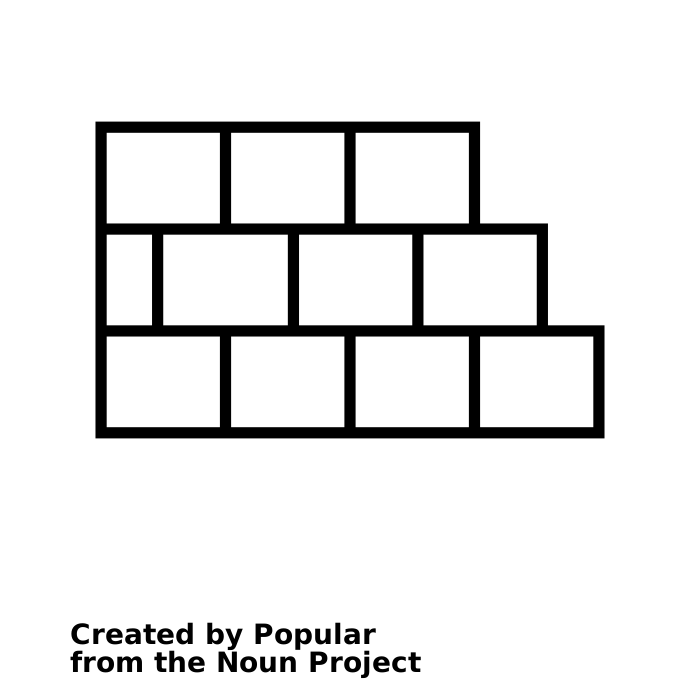 Conoscere le principali tecniche di costruzione della base dati: 
interviste, focus group, analisi dati d’archivio
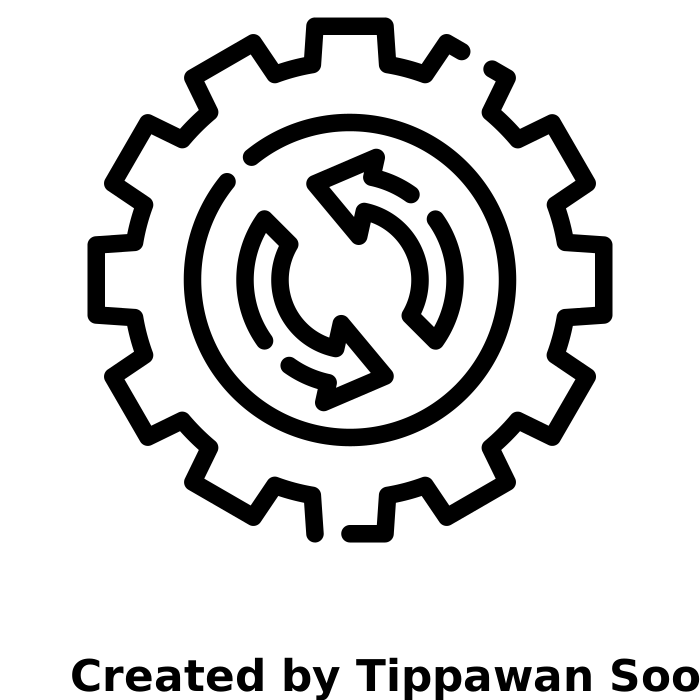 Capacità di scegliere e applicare tecniche di analisi dei dati testuali
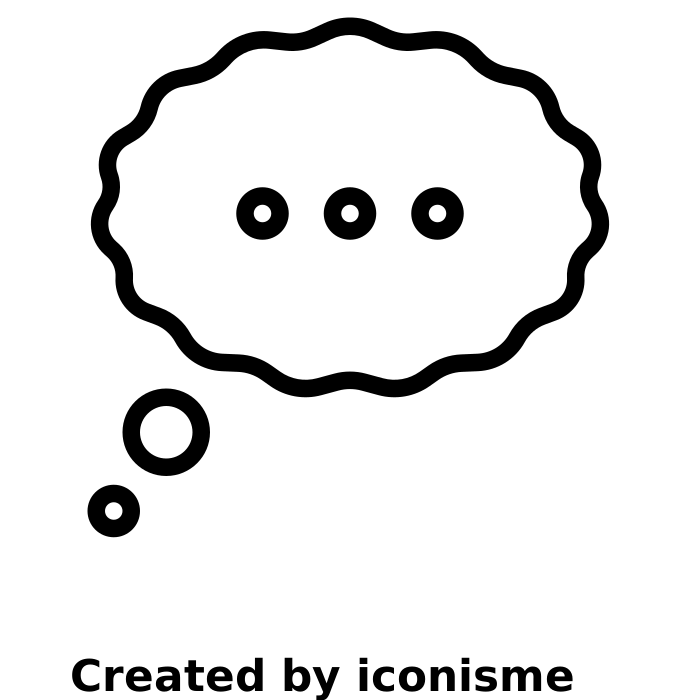 Discutere criticamente ricerche che utilizzano metodi di analisi testuali
Calendario
Burocrazia
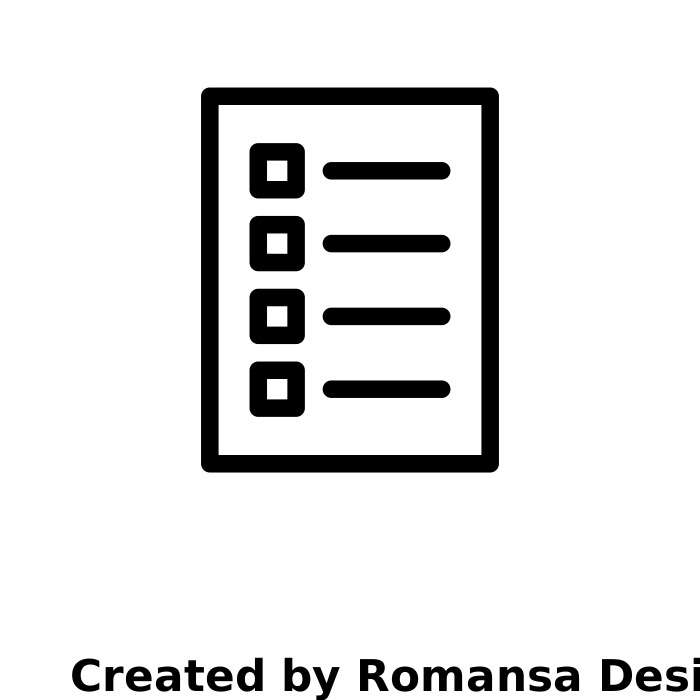 Solo gli iscritti possono frequentare il laboratorio
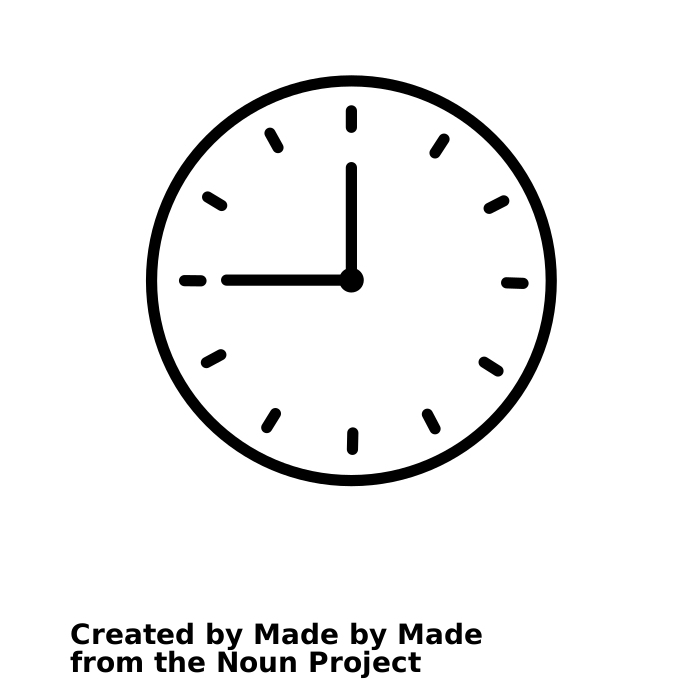 Obbligo di frequenza – 32 ore (6 CFU)
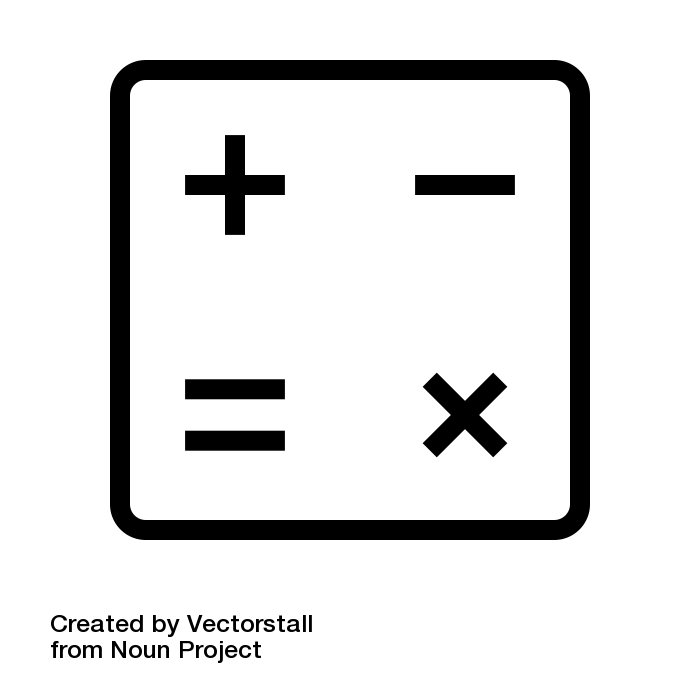 Max 8 ore di assenza
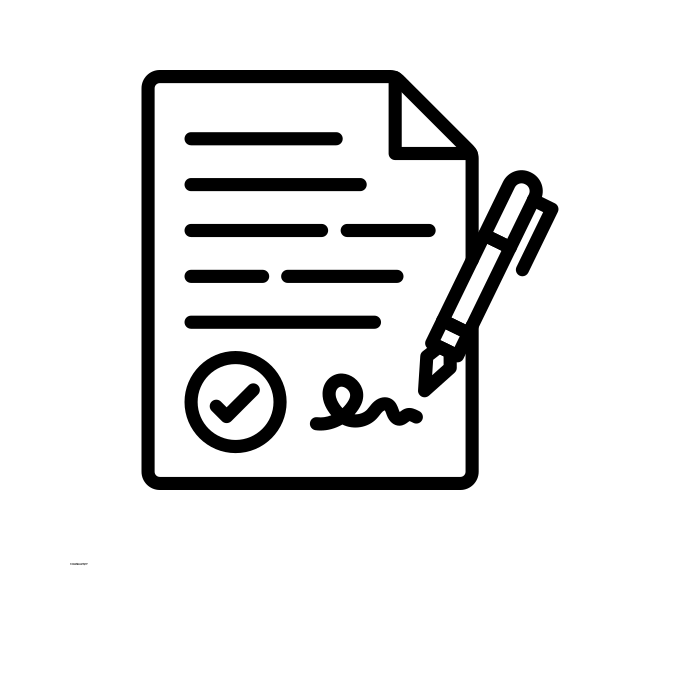 Contratto d’aula
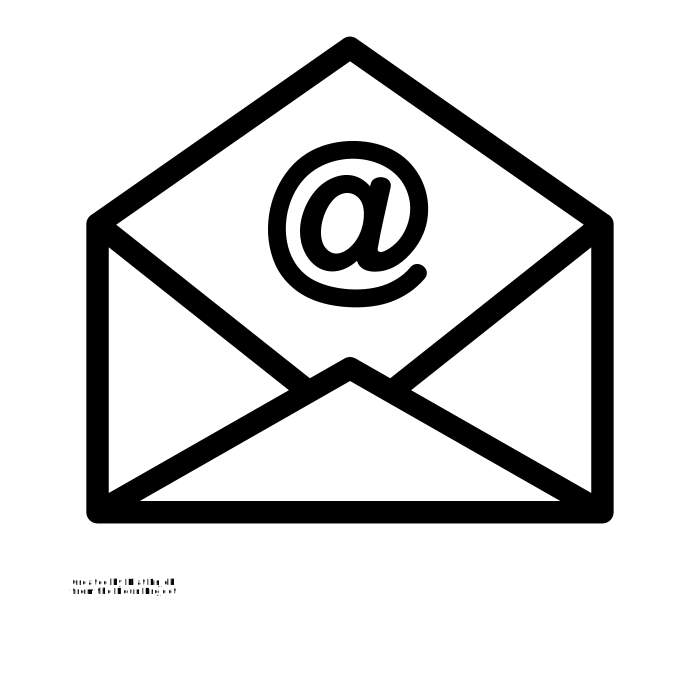 edoardo.zulato@unimib.it
Tipologie di ricerche in psicologia
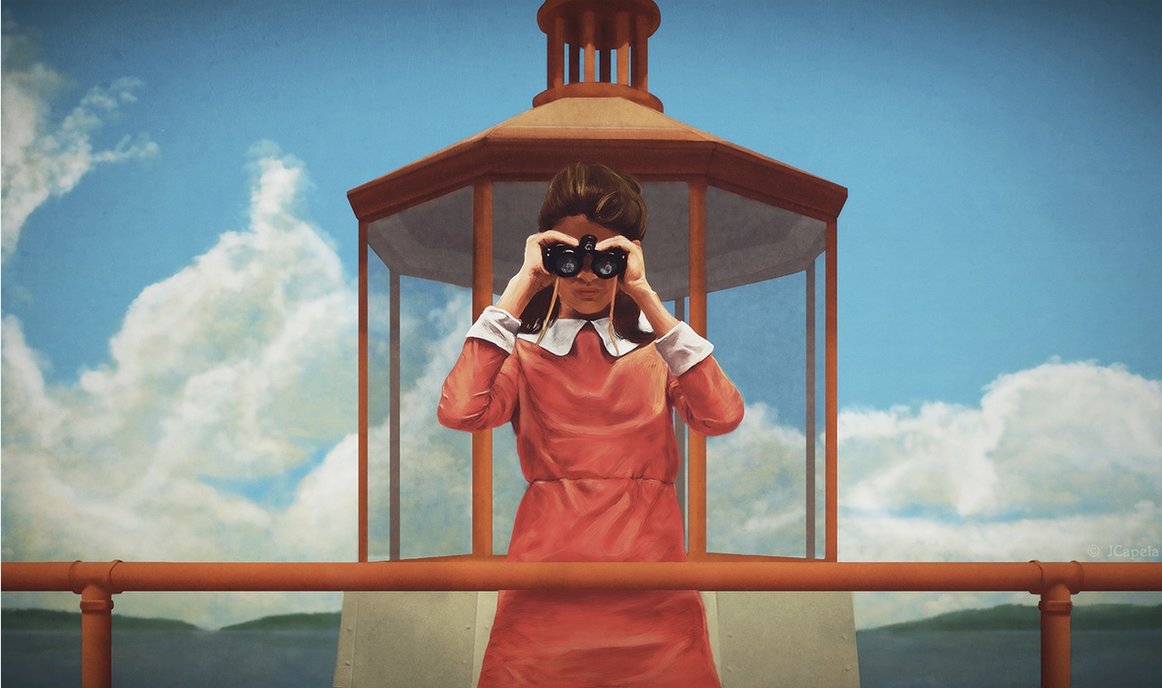 Ricerche sperimentali
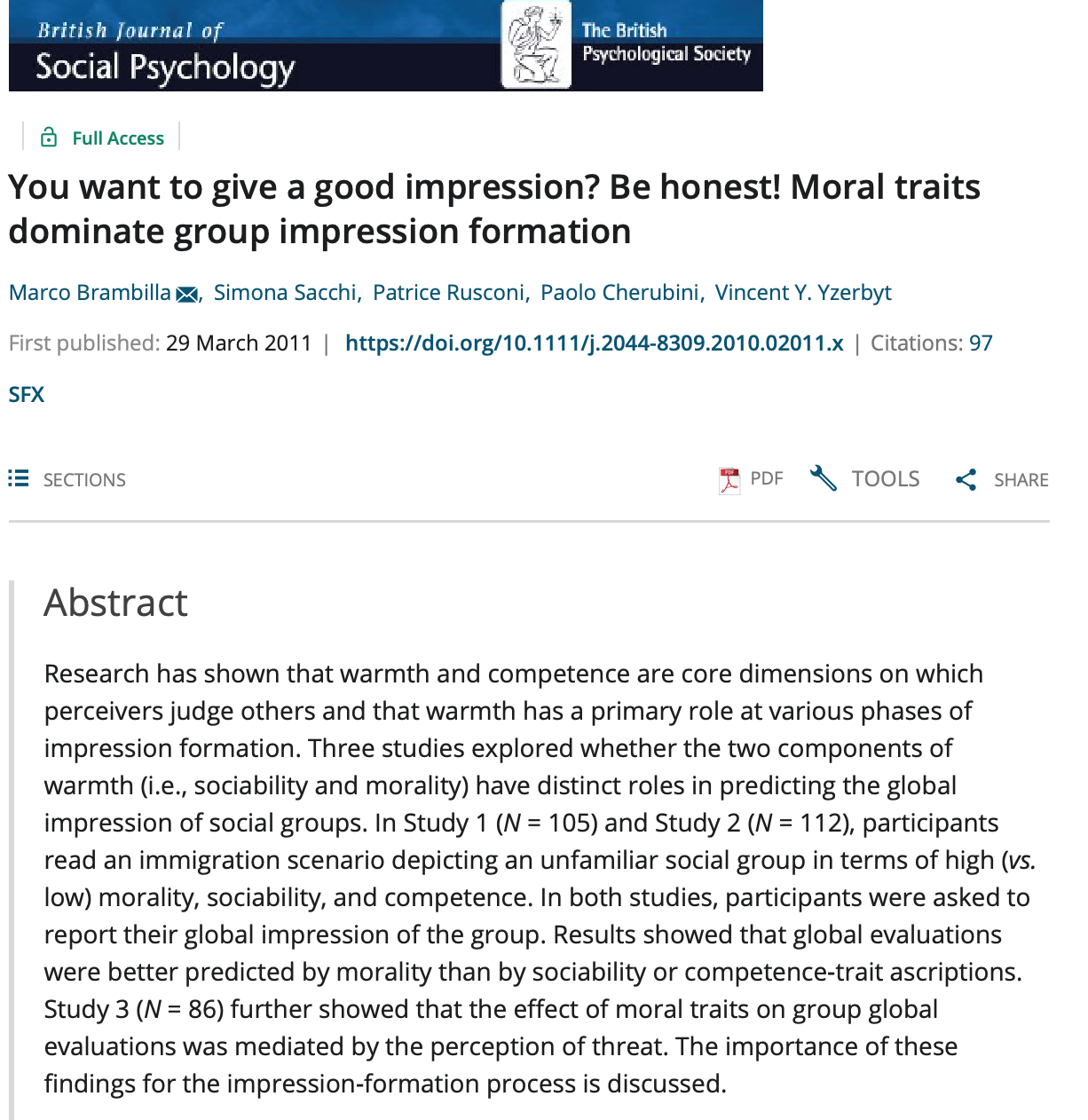 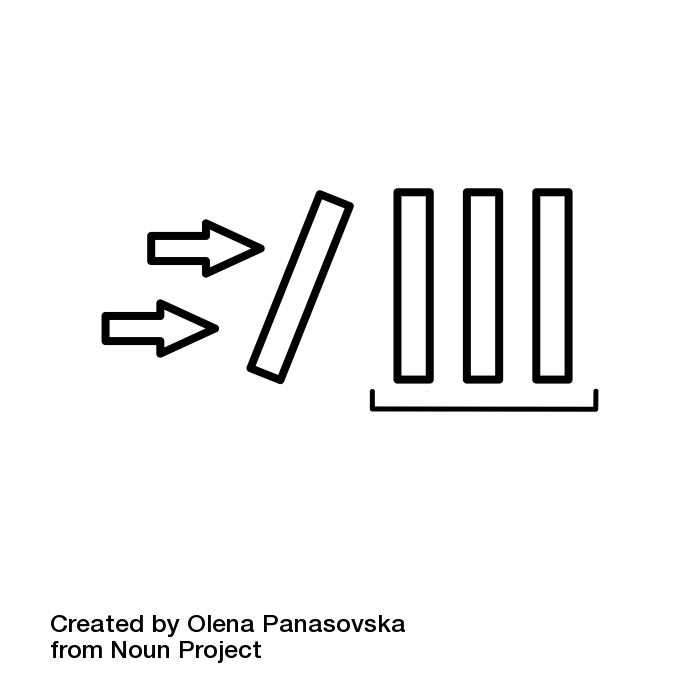 Ipotesi su relazioni causa - effetto
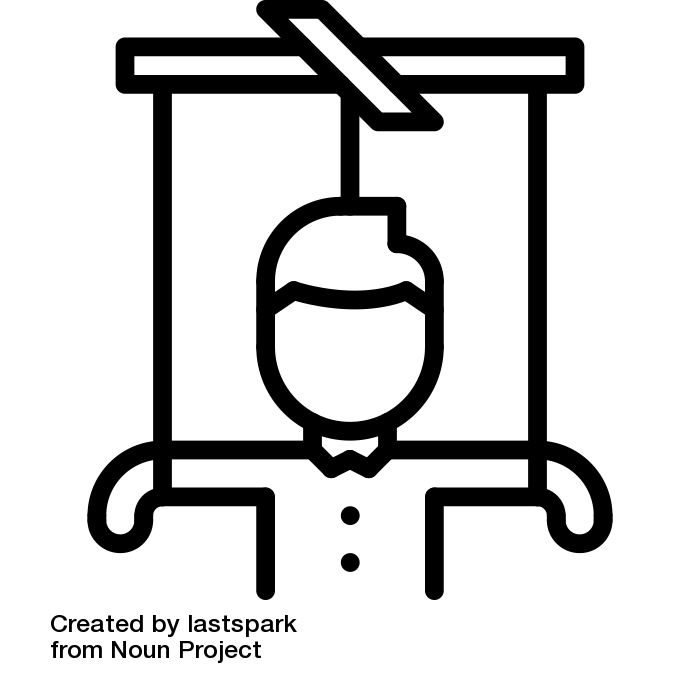 Manipolazione variabili indipendenti
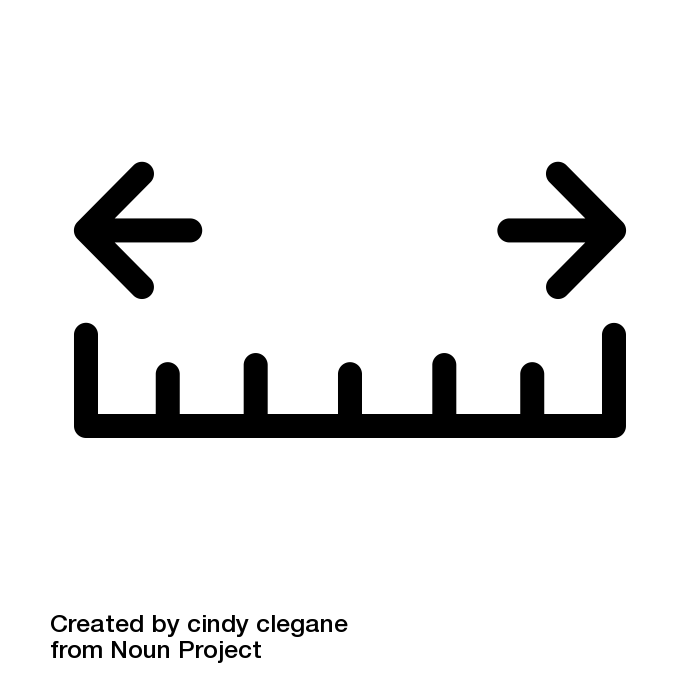 effetto su variabili dipendenti
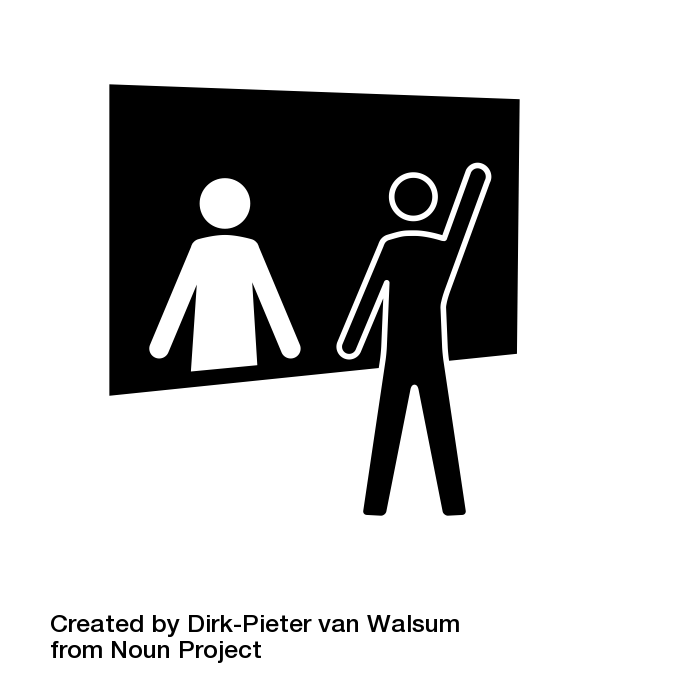 Raccolta dati in Laboratorio
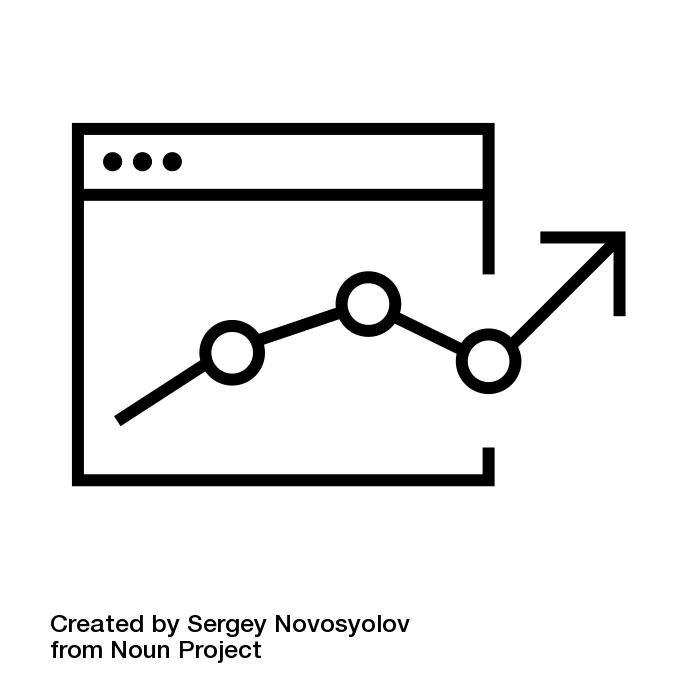 ANALISI STATISTICHE E REPORT RISULTATI
Ricerche osservativo/correlazionali
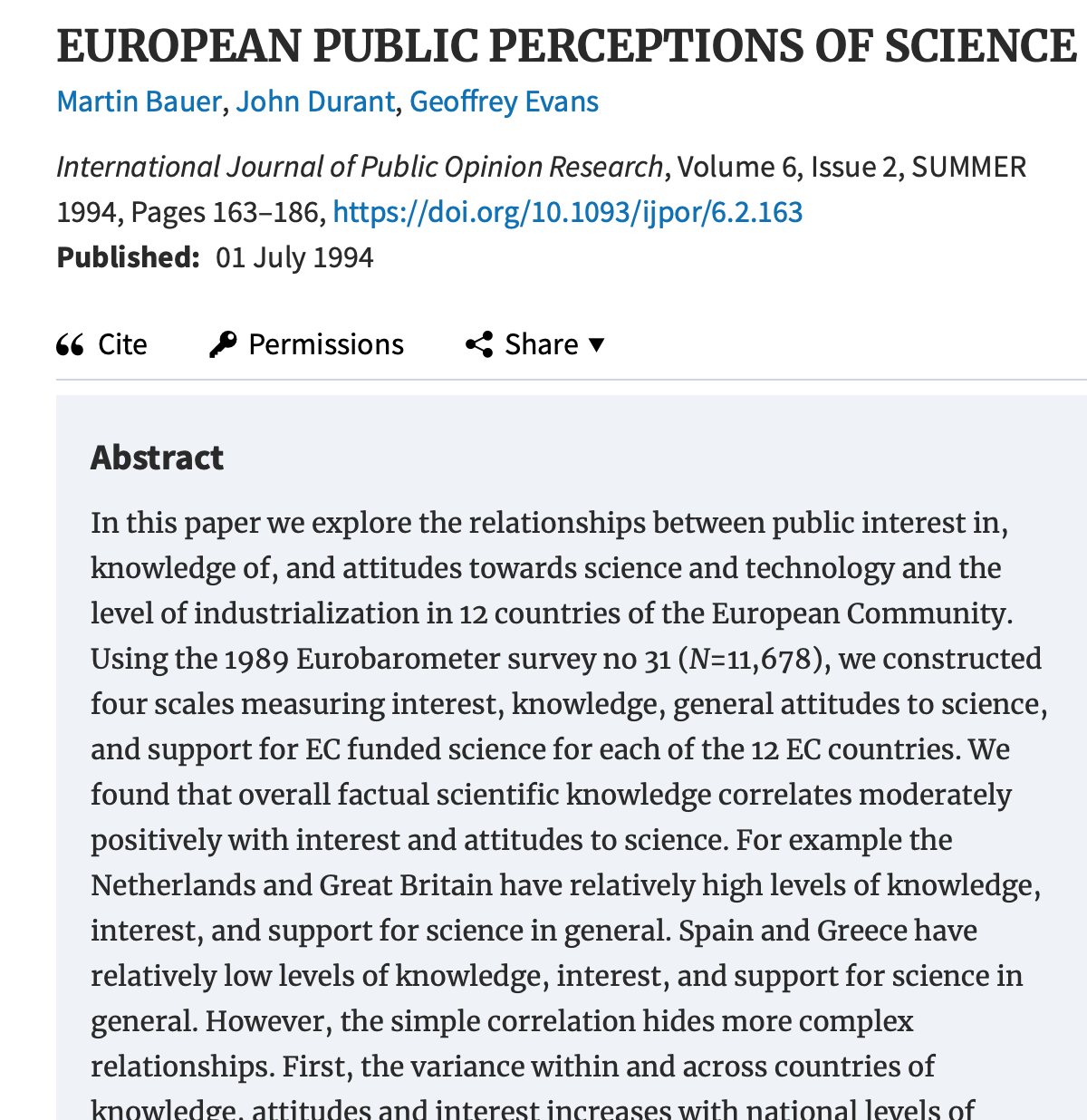 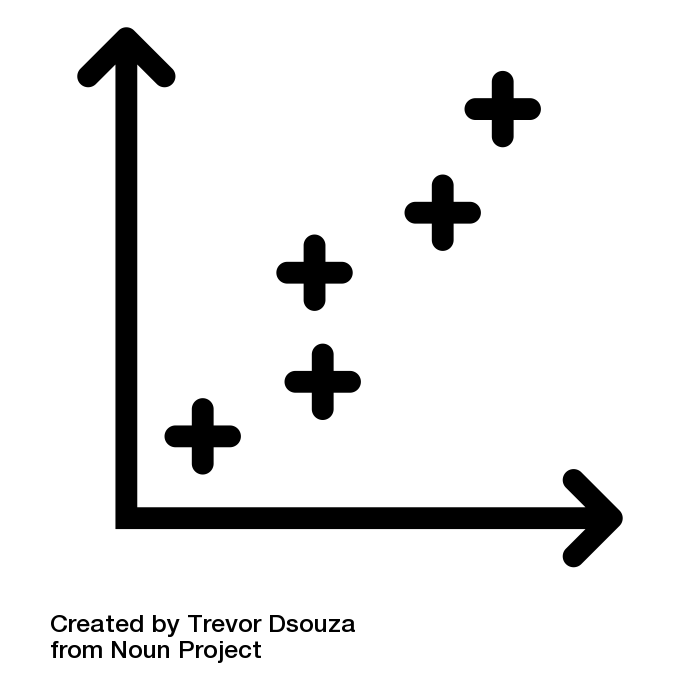 Ipotesi su relazioni tra variabili
impossibilità di stabilire una
 direzione causa-effetto
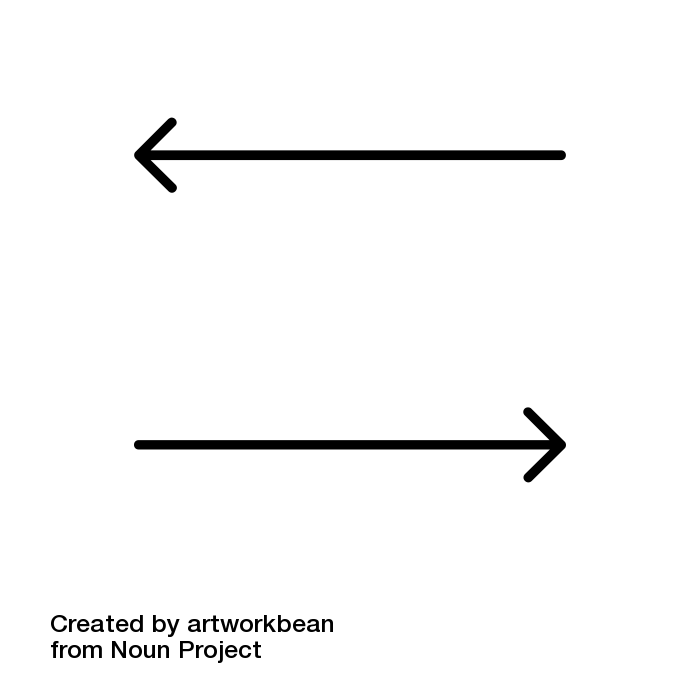 Raccolta dati:
 laboratorio
 contesti naturali
 secondary data analysis
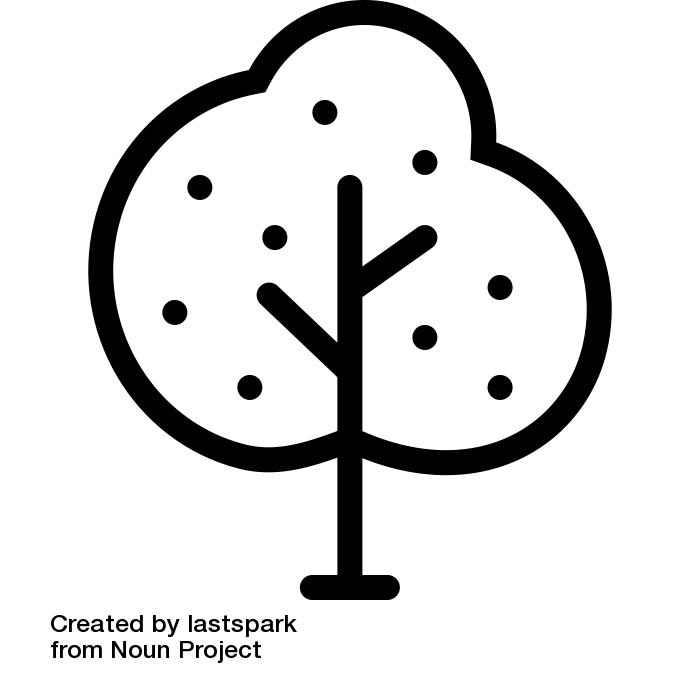 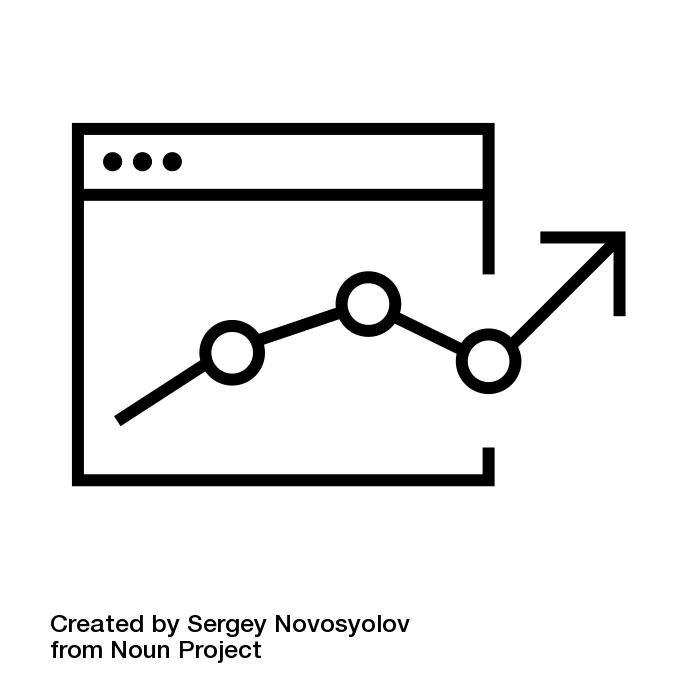 Analisi statistiche e report
Fondamenti teorico-epistemologici metodi quantitativi
Quesito ontologico: qual È la natura della realtà e cosa ne possiamo conoscere?
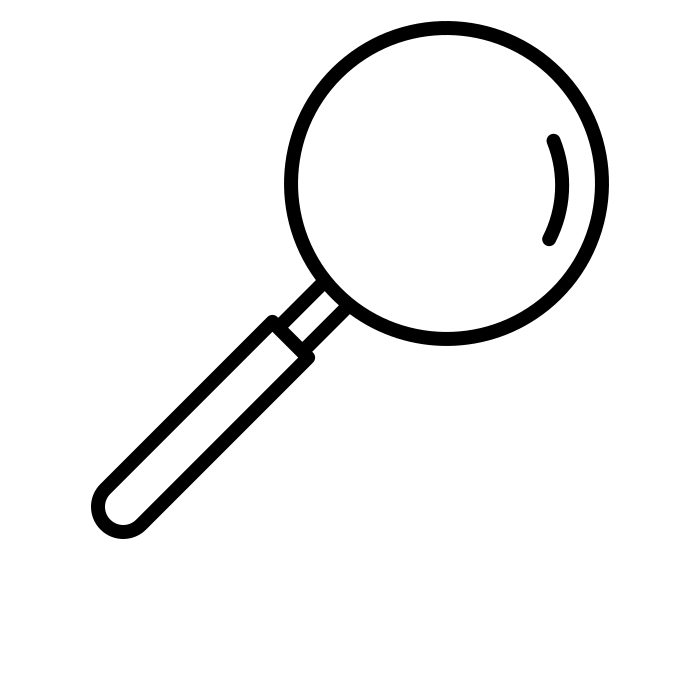 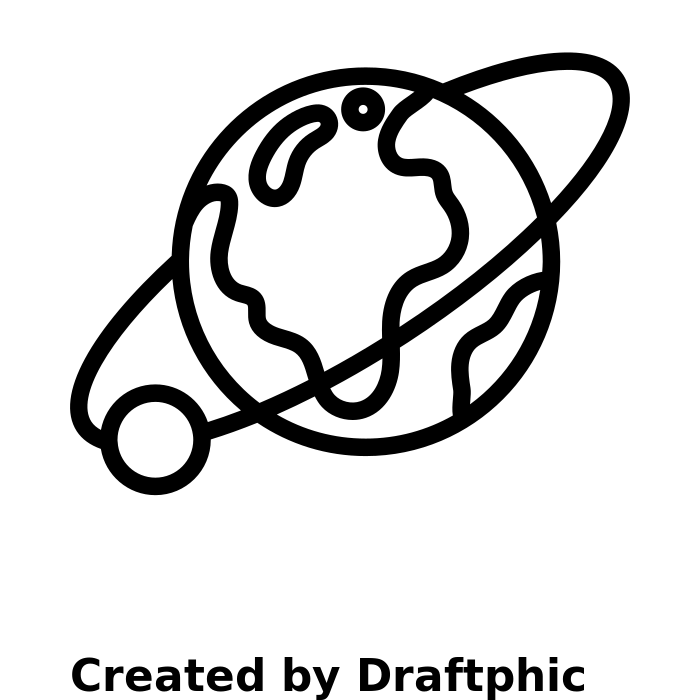 La realtà è data, esiste in maniera indipendente da noi
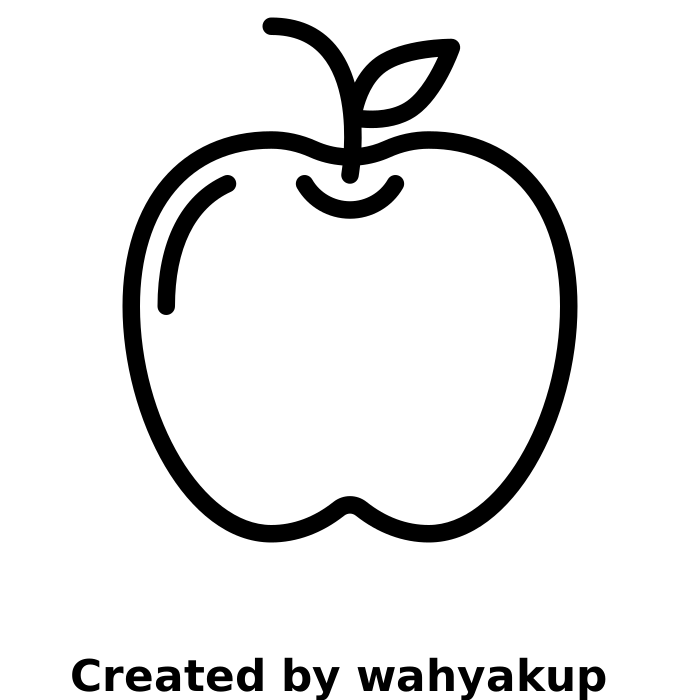 Governata da leggi universali e stabili
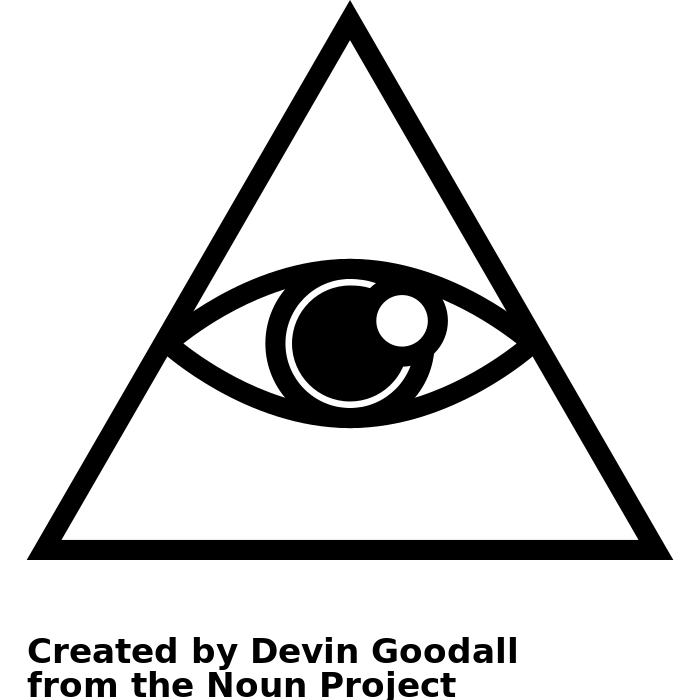 Quesito epistemologico: possibilità di una conoscenza oggettiva
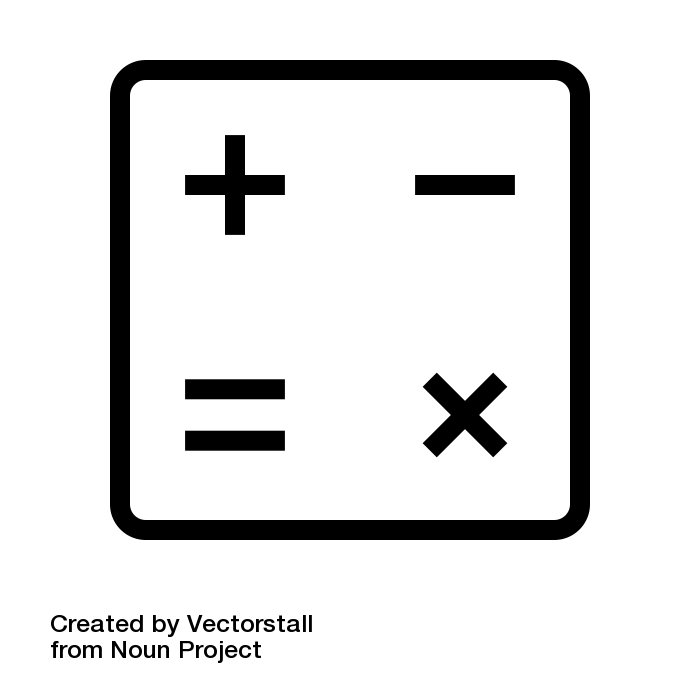 Metodo sperimentale e formalizzazione matematica
Dove sono le parole?
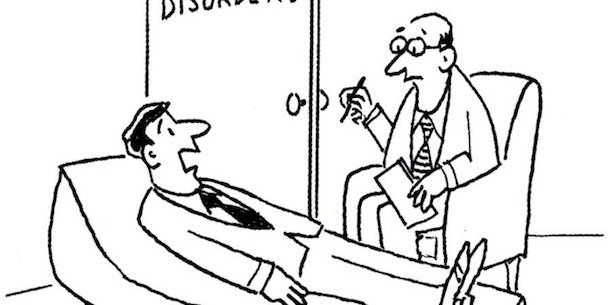 Fondamenti teorico-epistemologici metodi qualitativi
Quesito ontologico: 
La realtà non è data, ma esistono una pluralità di realtà sociali che sono l’esito di processi di costruzione storici, culturali ed economici
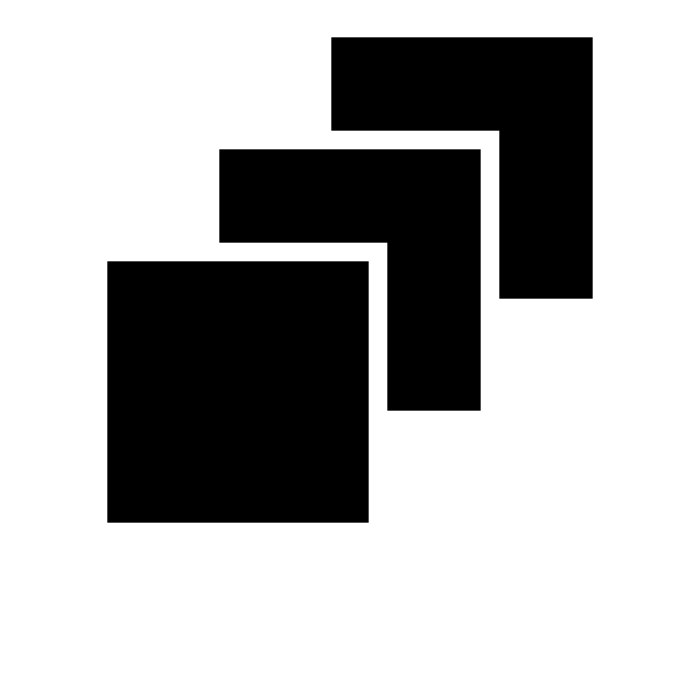 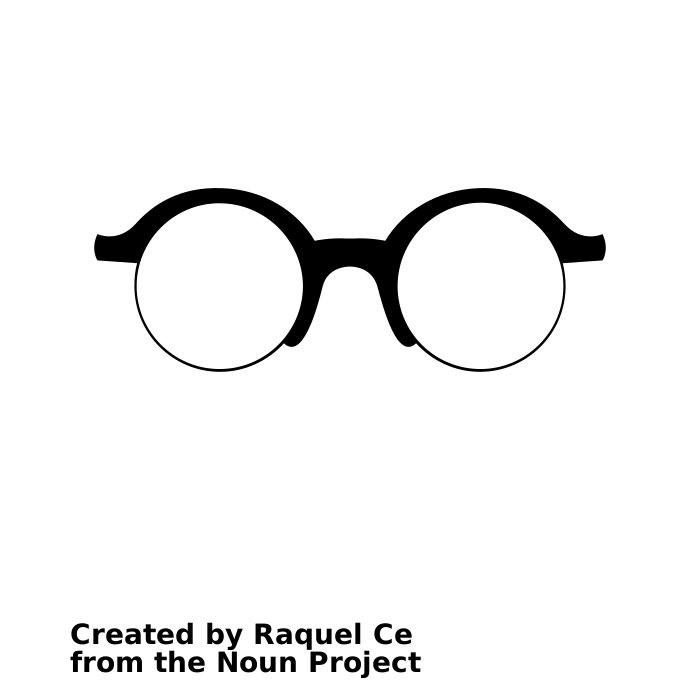 Quesito epistemologico: impossibilità di una conoscenza oggettiva
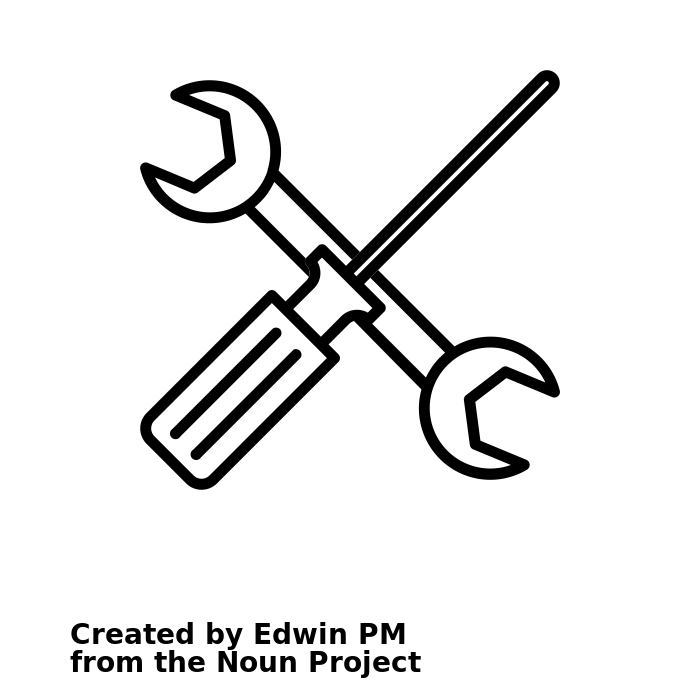 Esaminare i processi attraverso cui la realtà viene costruita e compresa
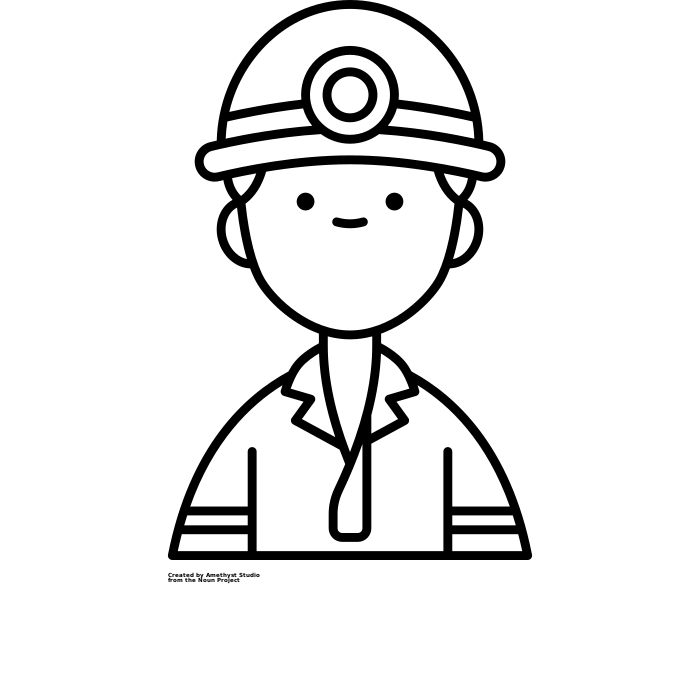 Carattere esplorativo: da spiegare e prevedere a comprendere e interpretare
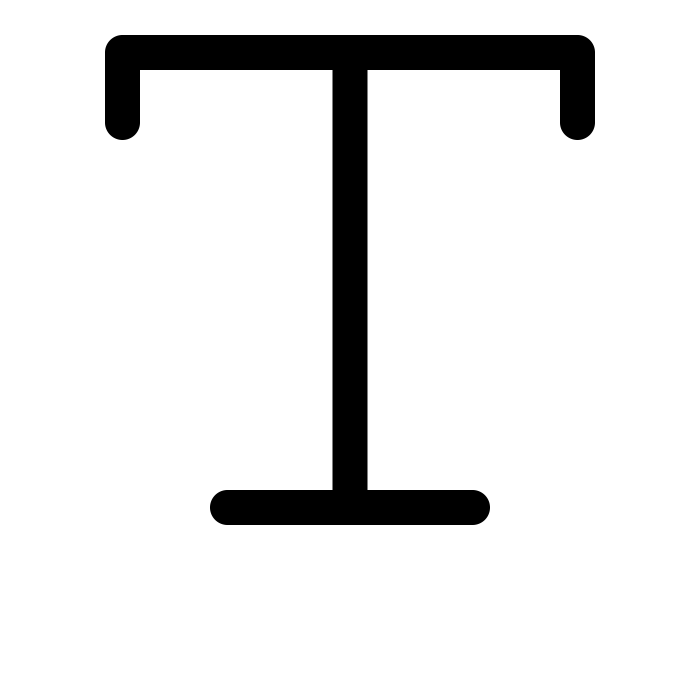 Dai numeri ai significati: storie, pratiche, esperienze, norme, credenze
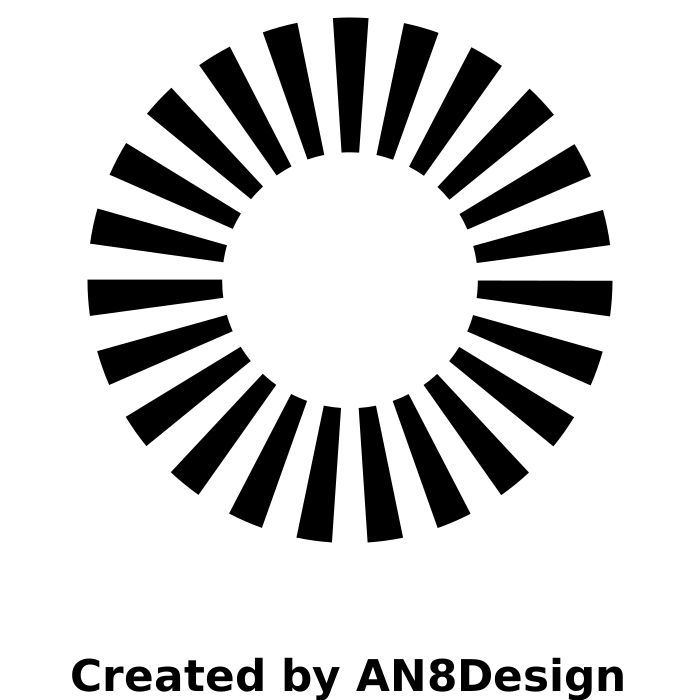 generalizzazione a medio raggio
Numeri vs. significati
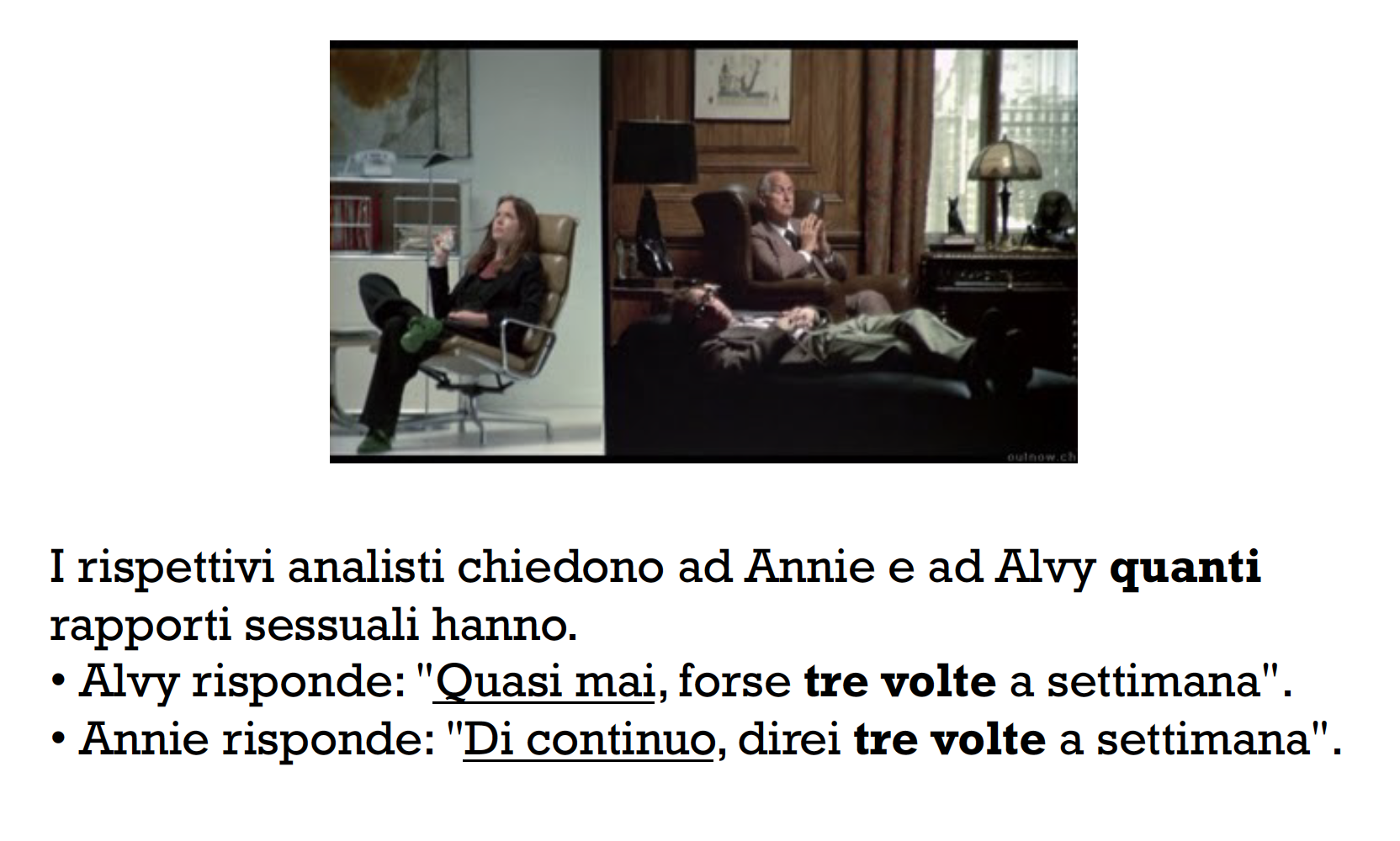 Processi di costruzione
Il Linguaggio come strumento di costruzione del reale
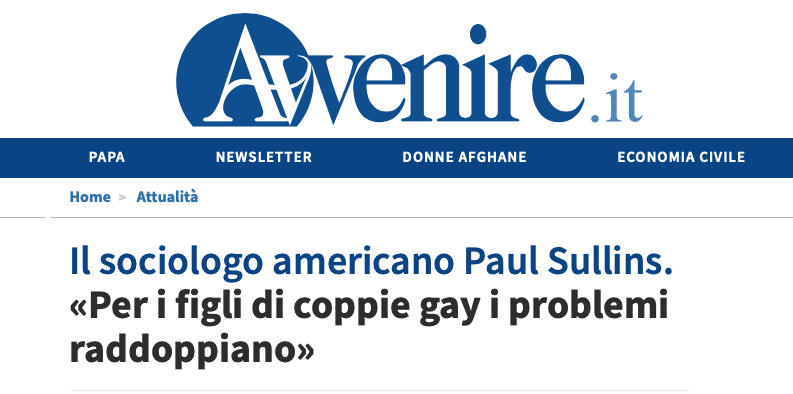 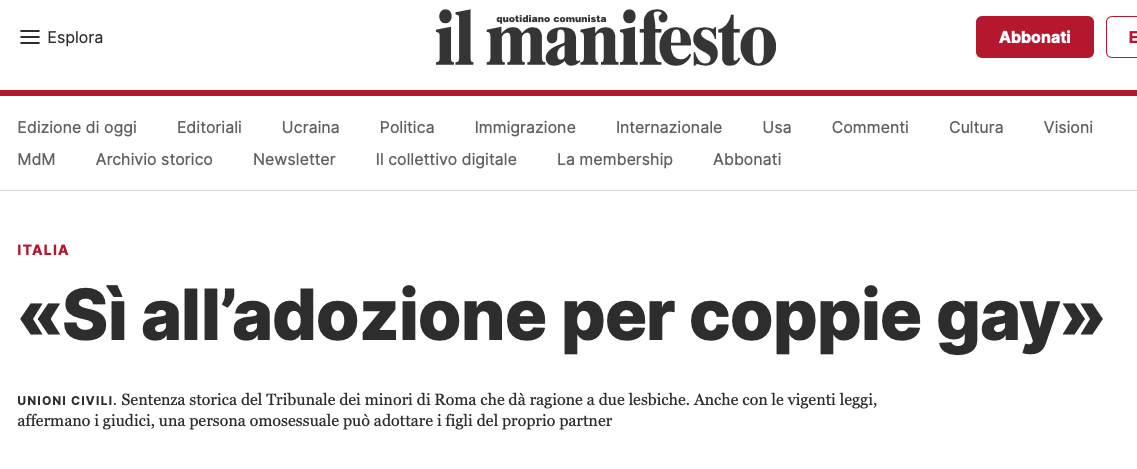 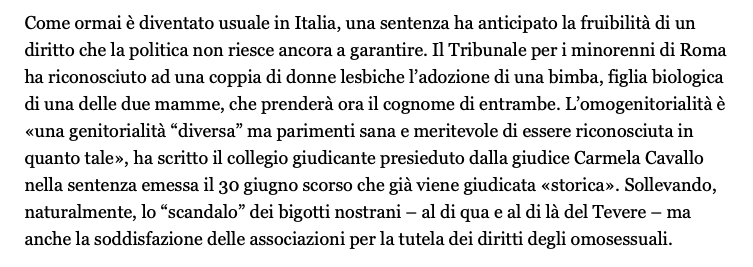 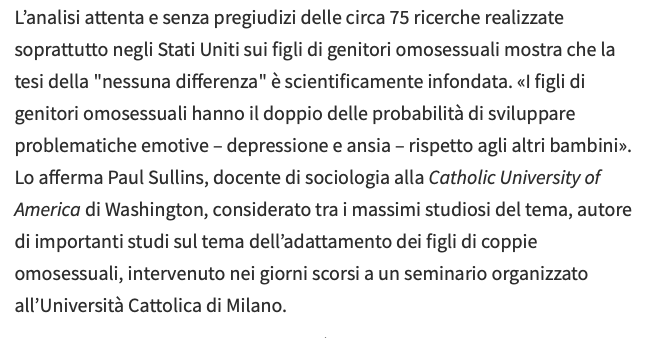 Processi di costruzione
Researchers and developers are becoming increasingly
aware of the fact that some biases, like gender and race 
biases, are entrenched in the algorithms some AI
applications rely upon (Marinucci et al., 2022)
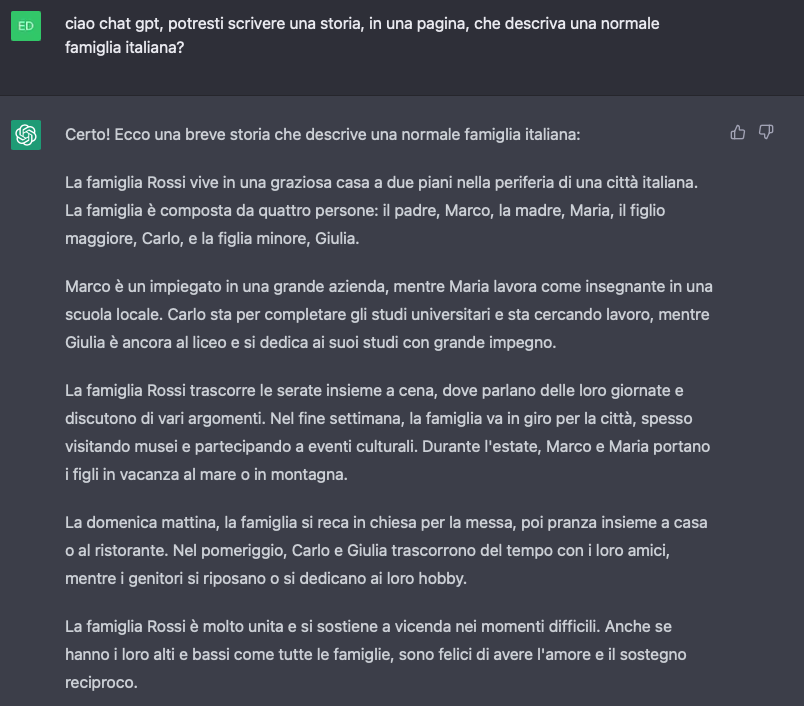 Ricerche qualitative
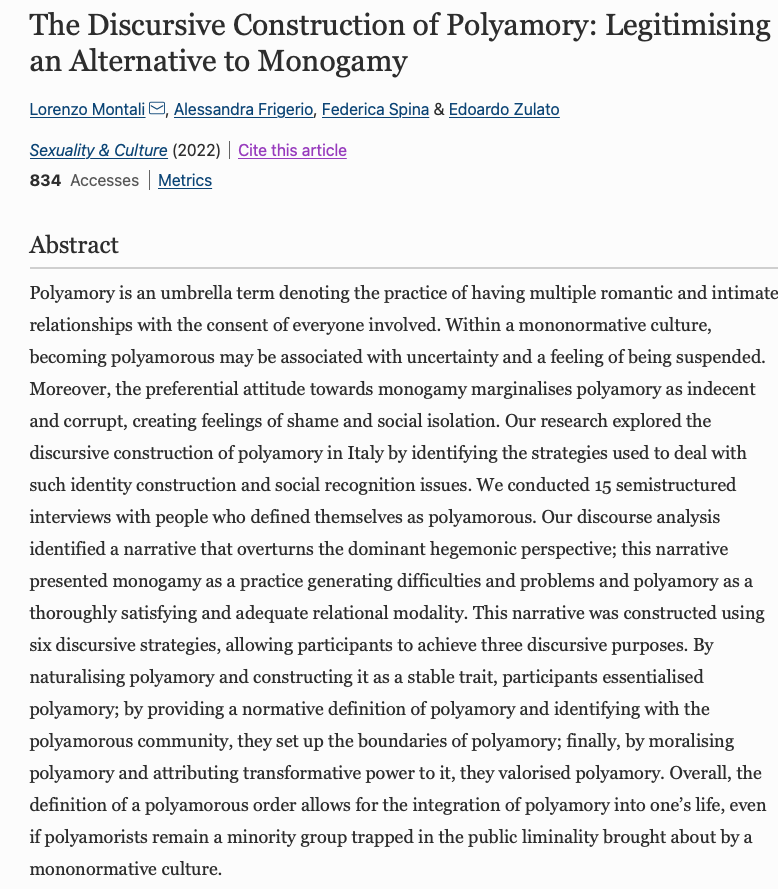 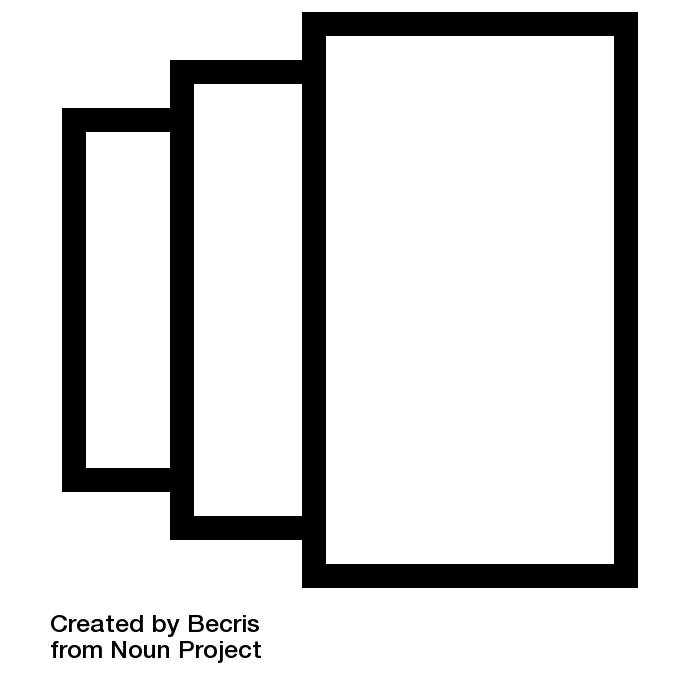 Descrivere e interpretare significati
modalità di costruzione della realtà
Produrre cambiamento: ricerca-azione
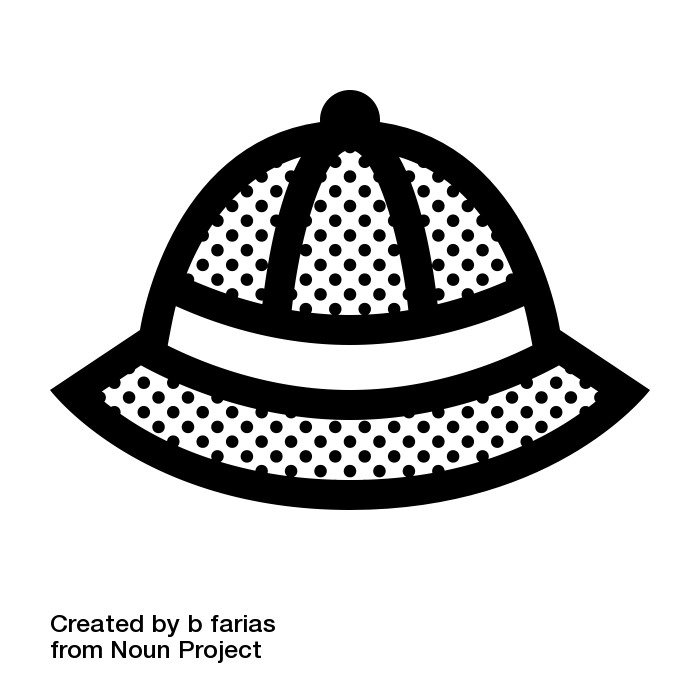 I contesti della ricerca: 
contesti naturali 
Dati d’archivio
 secondary data analysis
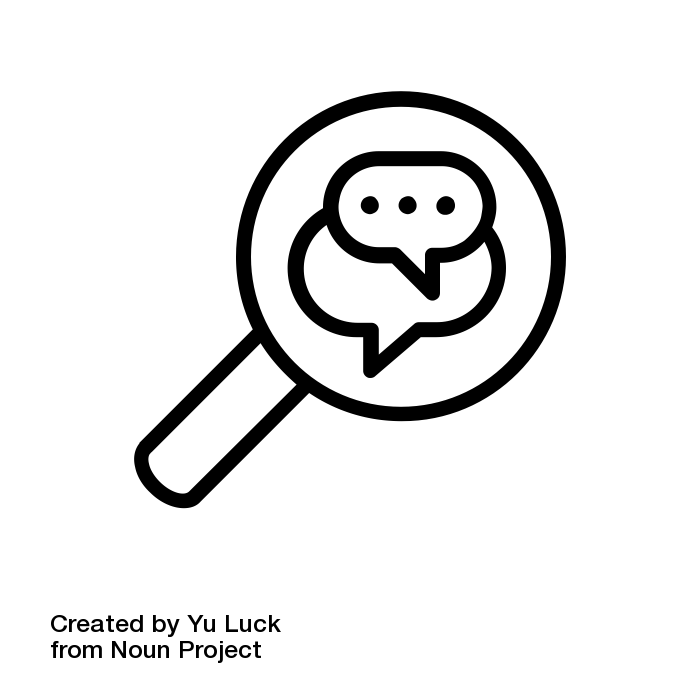 Analisi qualitative e report
Costruire il poliamore
Polyamory has to do with human relations, which are vital for the human
being, who is a social animal. Therefore, polyamory has to do with something
primitive and ancestral, which concerns us and existed before monogamy.
Monogamy has existed for 3000 years, since private property and civilisations have been established and people went from being nomads and savages to
those people about which Engels writes so well
Many people misunderstood the meaning of the forum, thinking it was a
way to hook up easily. Obviously, they are not polyamorous. They are people
who have misunderstood polyamory.
I know that since I started polyamorous relationships, I became a better version
of myself. I had my severe jealousy crises, I looked inside myself, and I
said, “Oh look, there is an insecurity on this issue, what is its origin? Can I
do something about it?“. I still have moments when I am jealous, but I now
see it as an opportunity, as a wake-up call to look inside myself better and
try to face the hidden me.
Ricerca qualitativa
For years, I've been watching anti-elite fury build in Wisconsin.
Then came Trump – Katherine J. Cramer
https://www.vox.com/the-big-idea/2016/11/16/13645116/rural-resentment-elites-trump
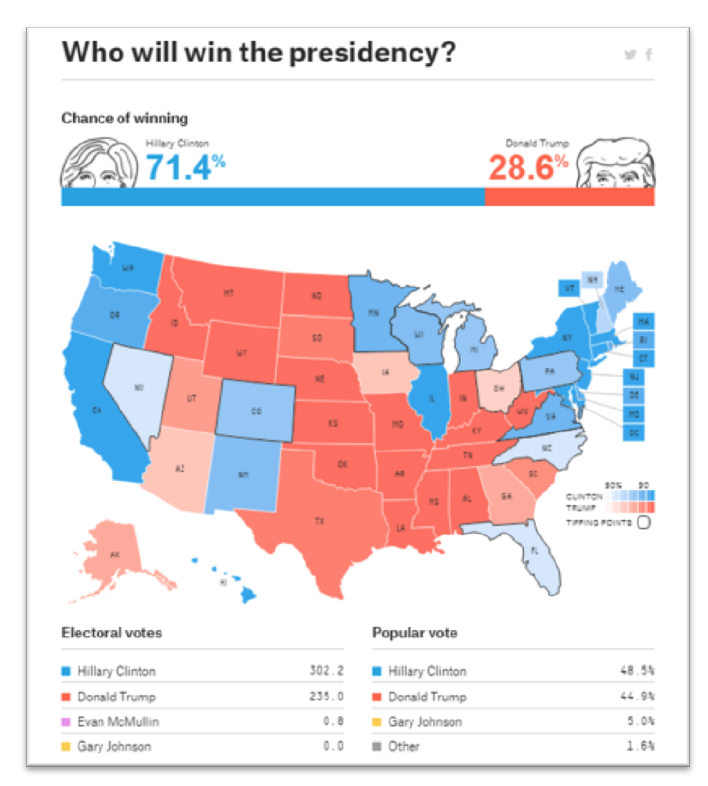 I have been inviting myself into conversations in rural Wisconsin to try to understand how people in such communities are making sense of politics […] “What are the big concerns of people in this community”?
The resentment I uncovered predates Trump, but it set the stage for his ascendance
The people I talked with thought that they were not getting their fair share of respect. They perceived that in the rare cases that people in the cities paid any attention to people in places like theirs, they ridiculed rural folks as uneducated racists
Part of Trump’s appeal was that he gave people a story,
however false or partial, about whom the good life is going to. 
He also scapegoated the news media, immigrants, and Muslims as entities
and social groups that our urban society was privileging to the country’s detriment.
Why would you spend time answering one of their surveys? 
If the people conducting polls think they are ignorant, racist sexists,
 why would they be obligated to answer pollsters’ questions truthfully?
Big data vs. Thick data
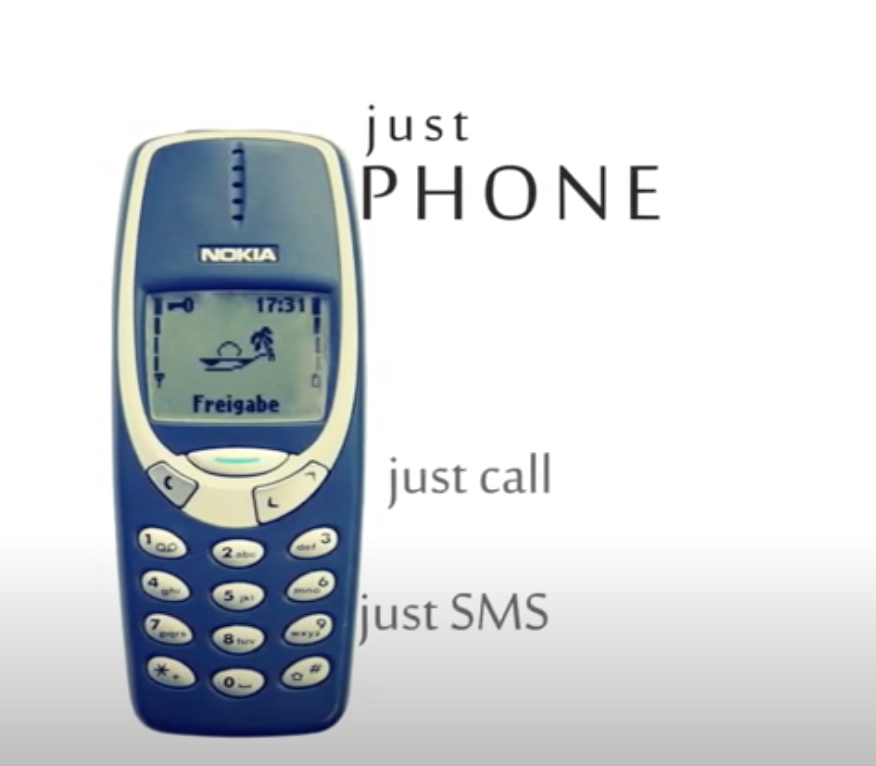 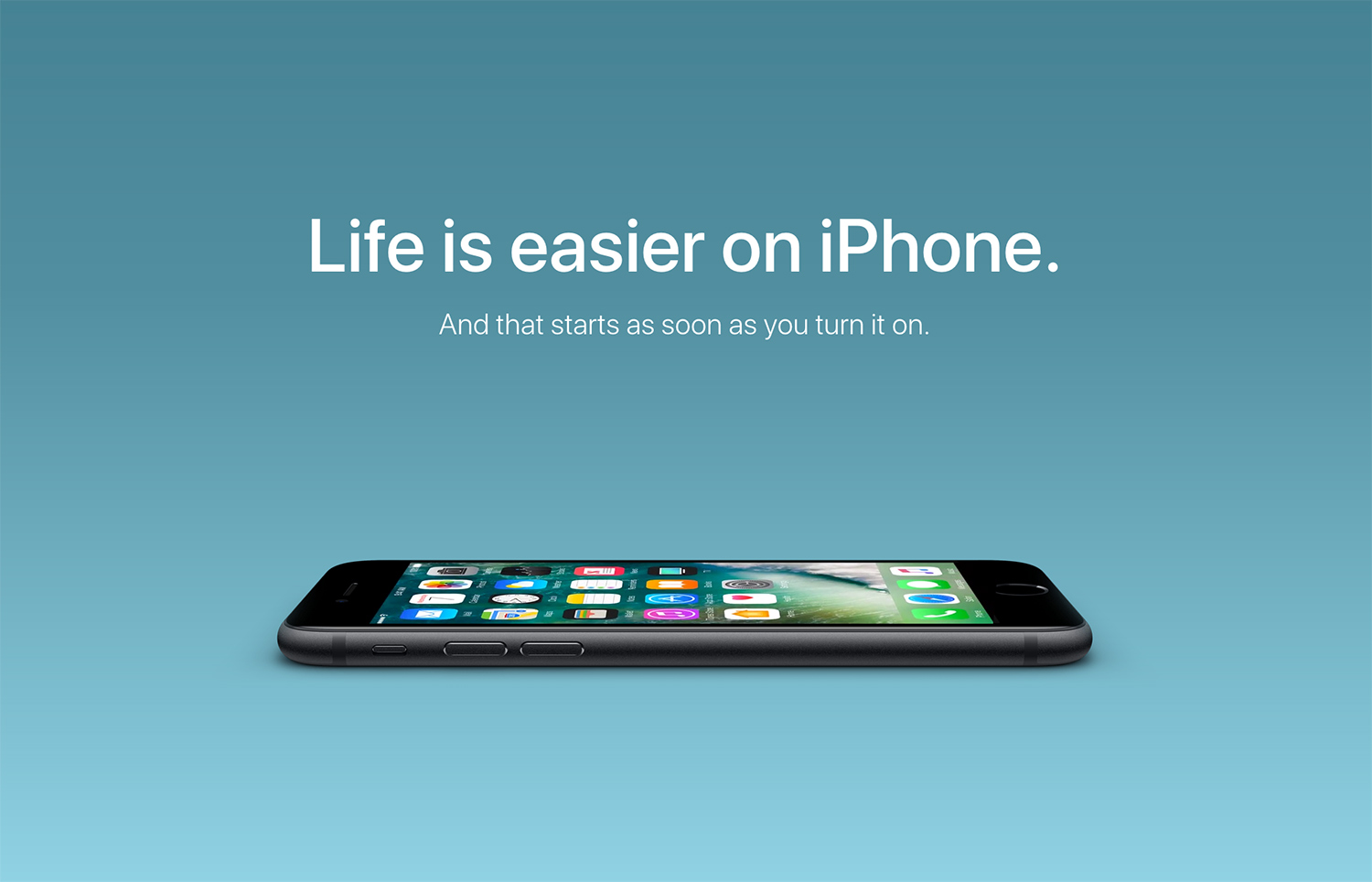 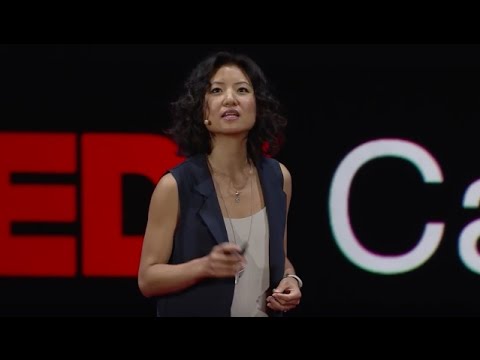 “But what I am saying is that in the same way that the oracle needed her temple guides, our
big data systems need them, too.  [prediction] They need people like ethnographers and user
researchers who can gather what I call thick data. This is precious data from humans, like stories, experiences and interactions that cannot be quantified. It’s the kind of data that I collected for Nokia that comes in in the form of a very small sample size, but delivers incredible
depth of meaning.[explaining]”
https://www.ted.com/talks/tricia_wang_the_human_insights_missing_from_big_data
Opportunità professionali
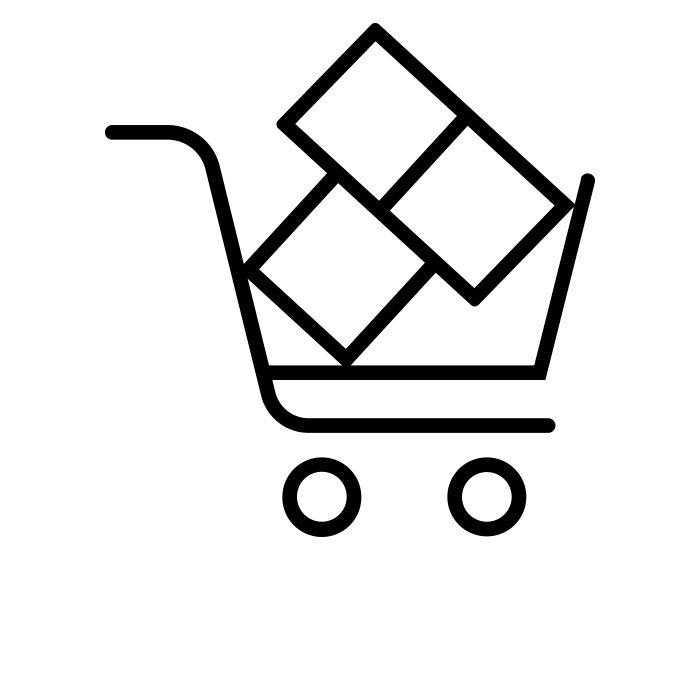 Ricerca di mercato/consulenza
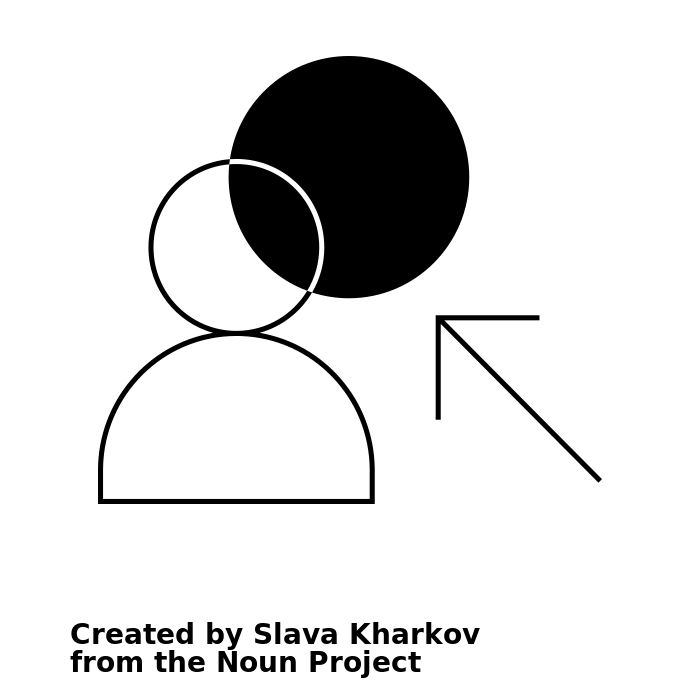 Ricerca sociale (e.g., think tanks)
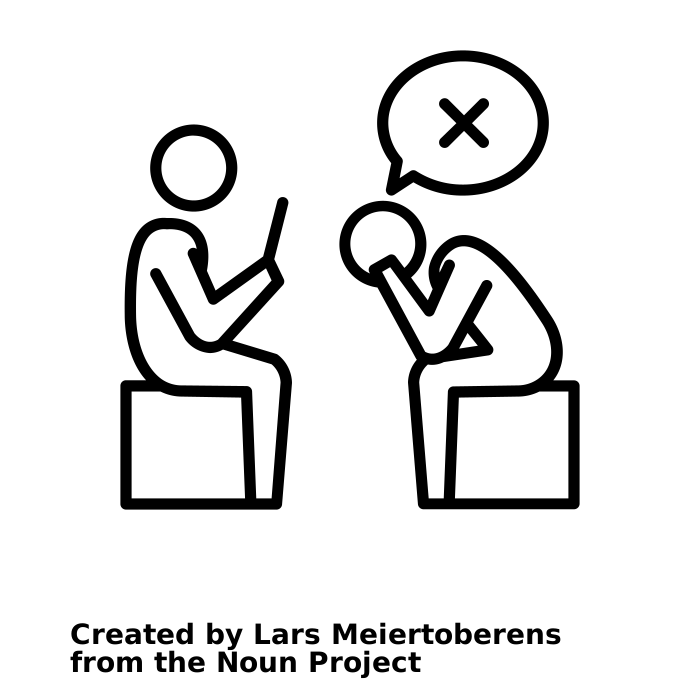 Pratica clinica
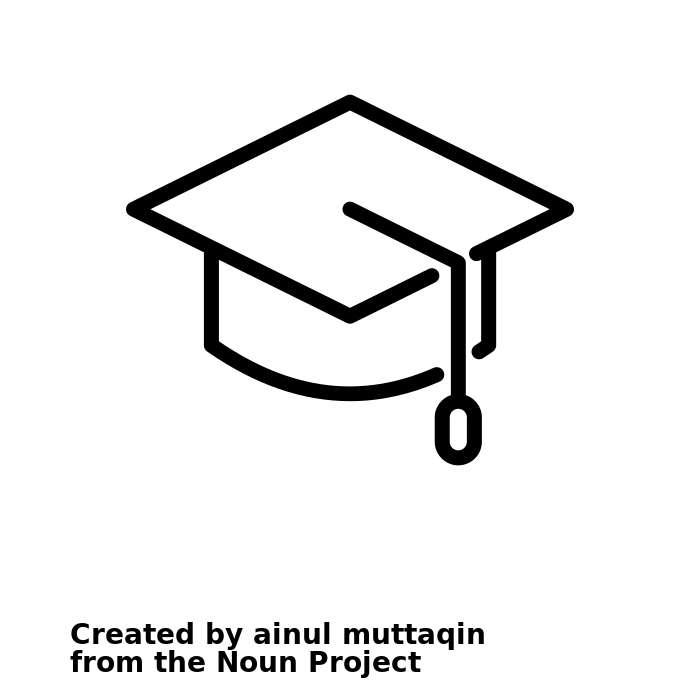 Ricerca accademica
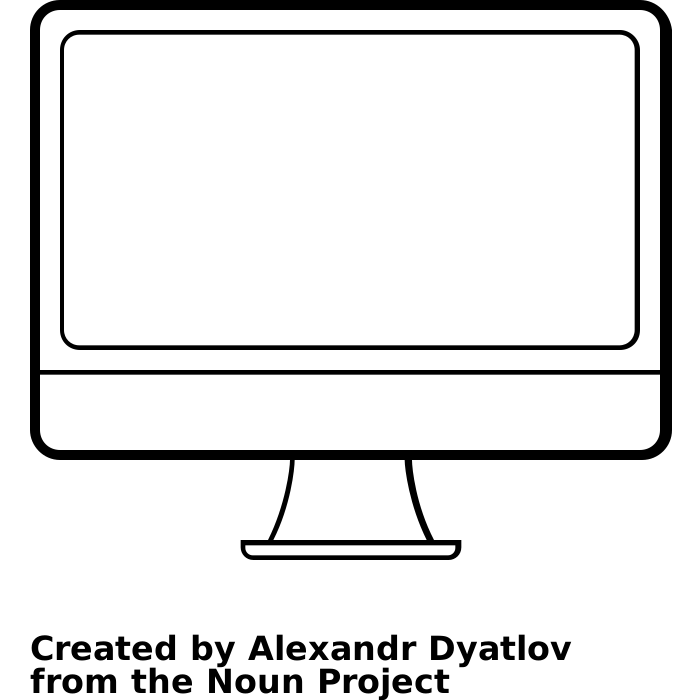 Service design/user experience
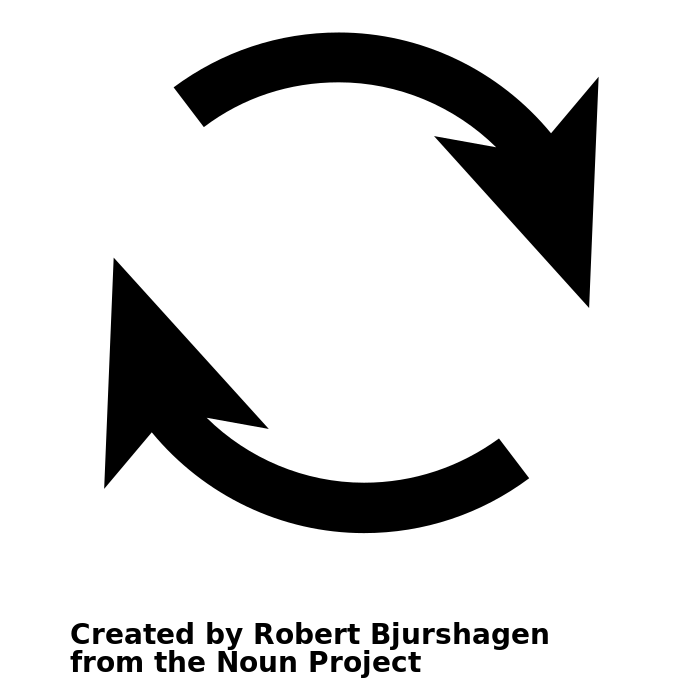 Terzo settore/Ricerca-intervento
Identificare una domanda di ricerca
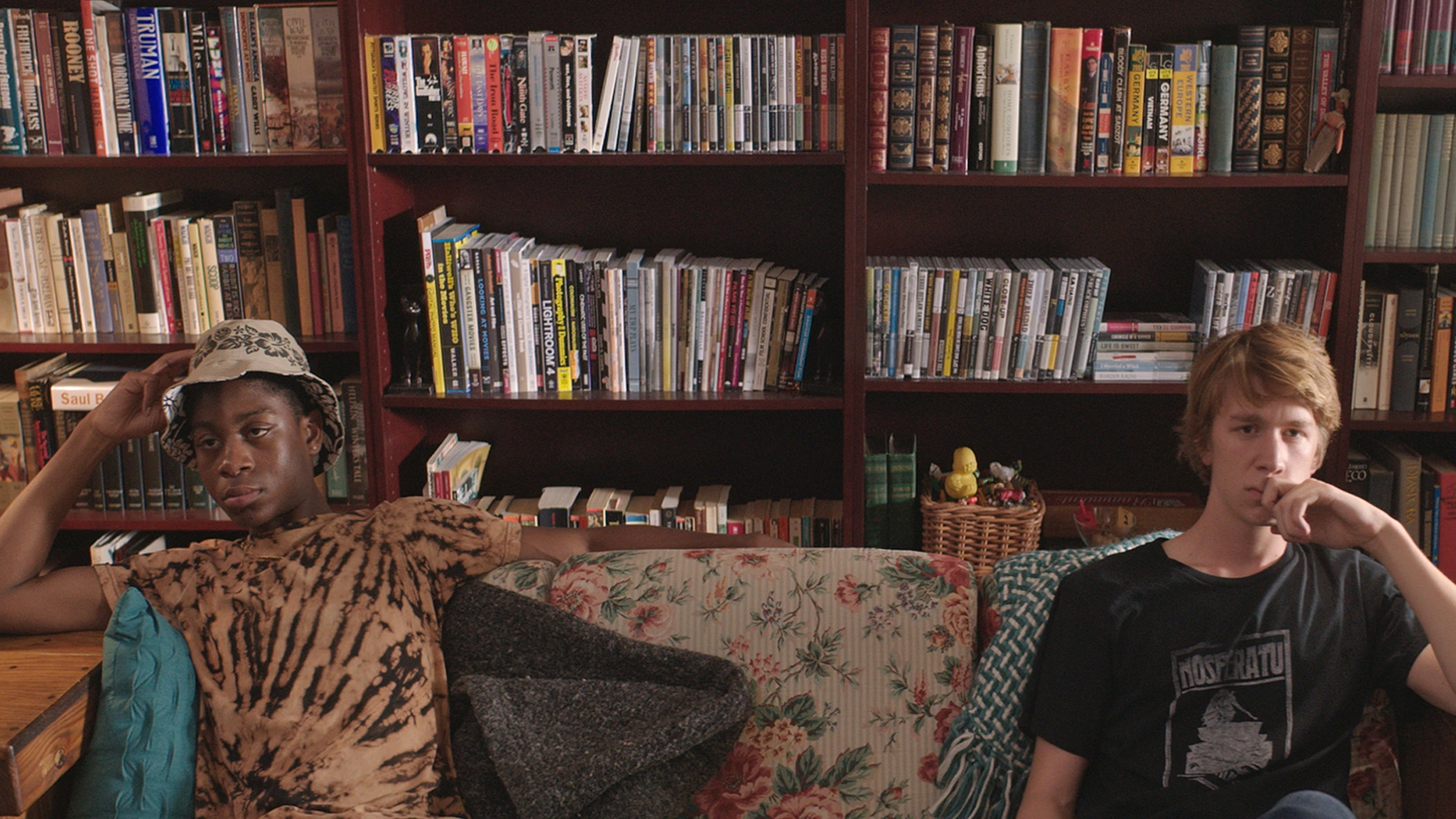 “There can be no doubt that the art of finding good problems is much more difficult than the art of finding good solutions” (Moscovici, 2013; p.67)
Che tipo di domande?
significati
Quali sono le ragioni/motivazioni che spingono i membri di last generation a protestare nei 
musei?
Quali sono i comportamenti che l’unione Europea identifica come rilevanti 
per contrastare la crisi climatica?/Quali sono i principali obiettivi da raggiungere e come?
Pratiche/agenda
Quali sono le principali dimensioni che gli studenti della bicocca identificano come potenziali 
barriere o facilitatori nel riciclare in università?
Esperienze
Norme e Valori
Come si costruisce la dimensione dell’identità politica tra gli studenti dell’Università Bicocca?
Qual è la rappresentazione di famiglia che viene proposta dalla stampa cattolica?
Credenze
Ruoli e compiti
Quali sono i doveri e i diritti dei diversi gruppi (studenti, professori, dottorandi, etc.)
all’interno dell’università Bicocca?
Quali domande evitare?
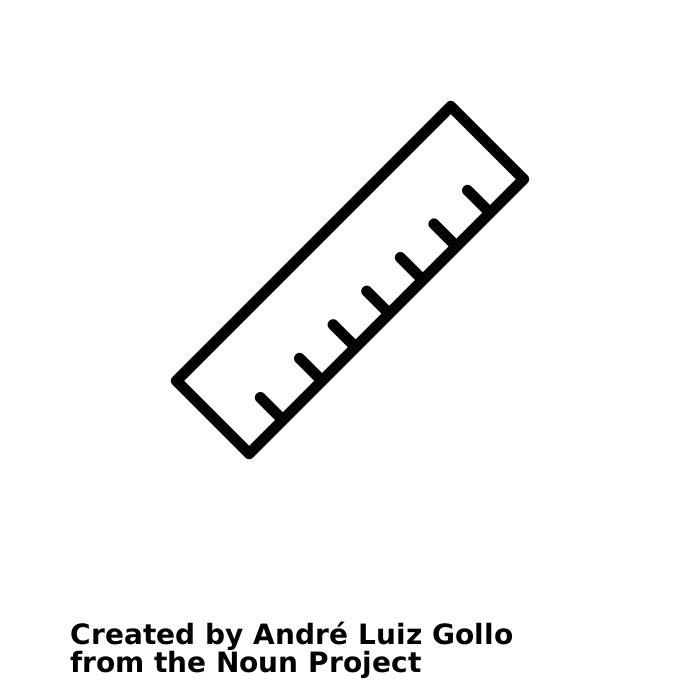 Domande di ricerca che fanno riferimento a misurazione di o relazioni tra variabili
Quanto? Quanti? Qual è la relazione tra x e y? Che impatto ha x su y?
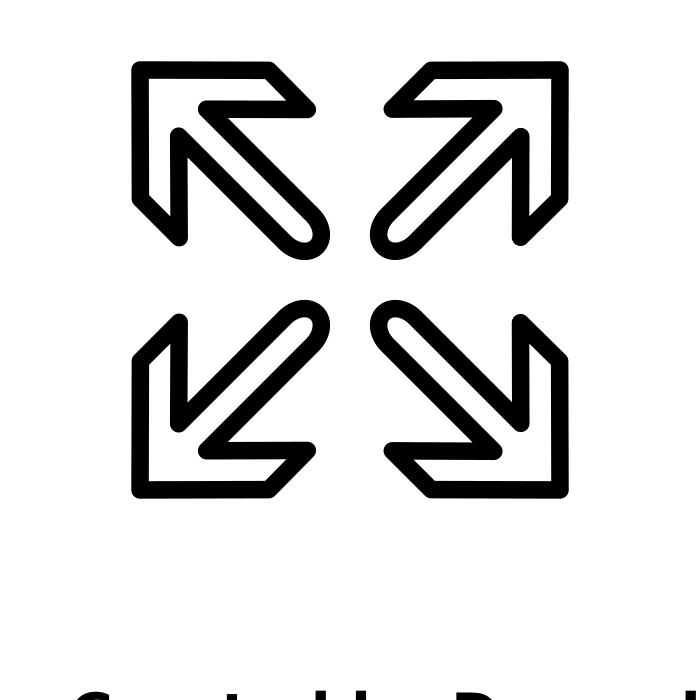 Domande generiche
Cosa dovrebbe fare l’Università Bicocca per migliorare la sostenibilità ambientale?
Prova del nove – cercare di considerare le 5 w:
Cosa (what)
Chi (Who)
Dove (where)
Quando (When)
Perché (why)
Come procedere? Il metodo dell’imbuto
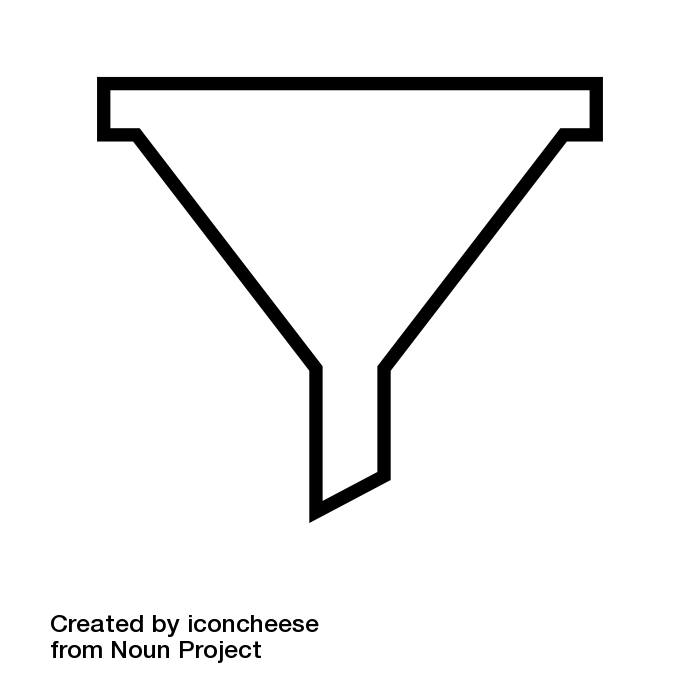 1. Identificare un’area di interesse: e.g. crisi climatica, pregiudizio…
2. Identificare dei gruppi precisi: e.g. italiani, gli uomini, i migranti…
3. Identificare dei contesti/luoghi precisi: e.g. nella stampa, i muri dell’università
4 Ricerca bibliografica preliminare: 
E.g. la letteratura ha già scoperto, ha già studiato l’argomento in un certo modo – cosa mi è utile? Cosa manca?
5 Definizione di una domanda:
E.G.  esplorazione dei significati che i milanesi attribuiscono all’acquisto di prodotti riciclabili E non (Giovani vs Anziani).
Criteri da considerare
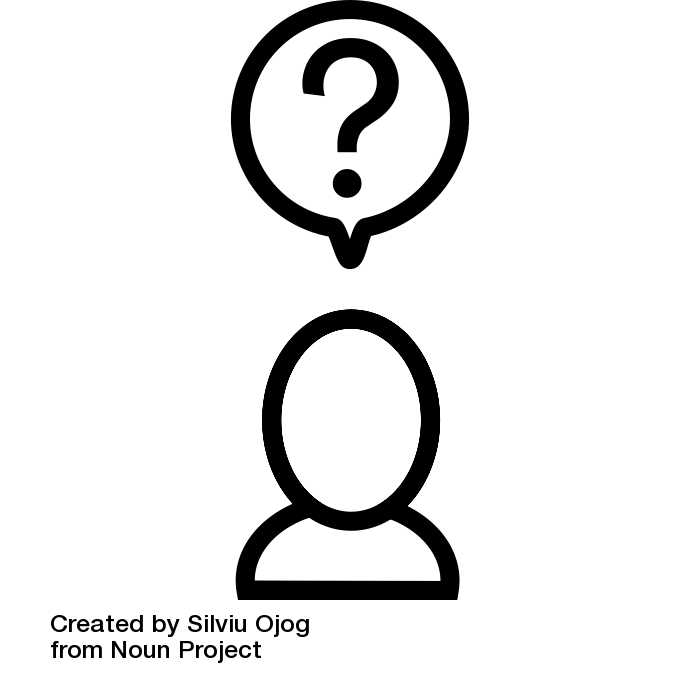 Scegliere un argomento che risponda ai propri interessi
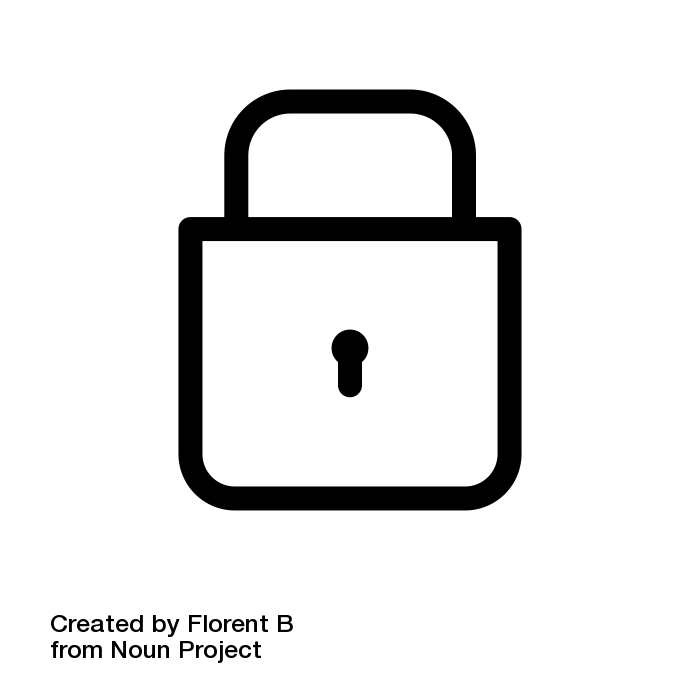 Accesso alle fonti/ campo/ Partecipanti
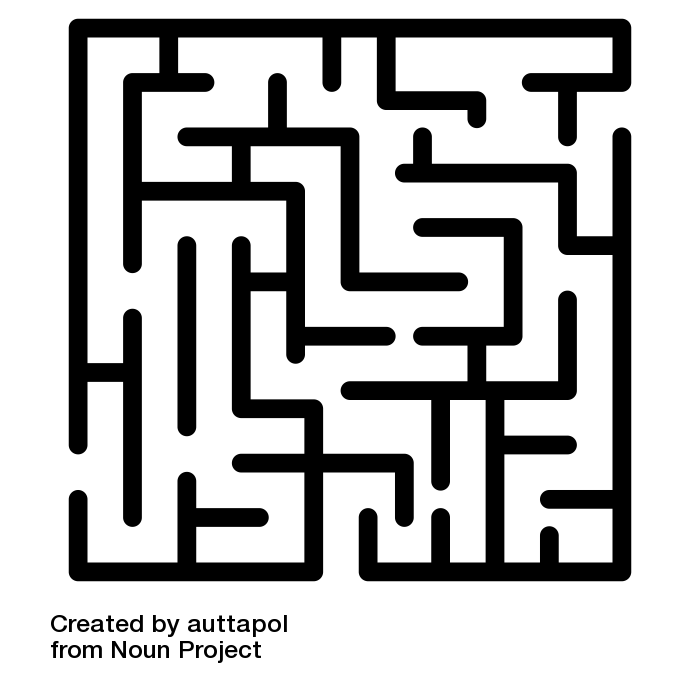 Quadro metodologico alla portata dei ricercatori
Esercizio: costruire una domanda di ricerca
Provate a formulare tre domande di ricerca seguendo le indicazioni precedenti:

https://docs.google.com/spreadsheets/d/1epnFlik44AJvmdAfszInQhMN93aTecYAGuKjrYd8gZU/edit?usp=sharing
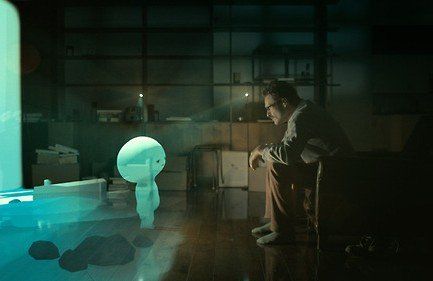 Ricerca bibliografica
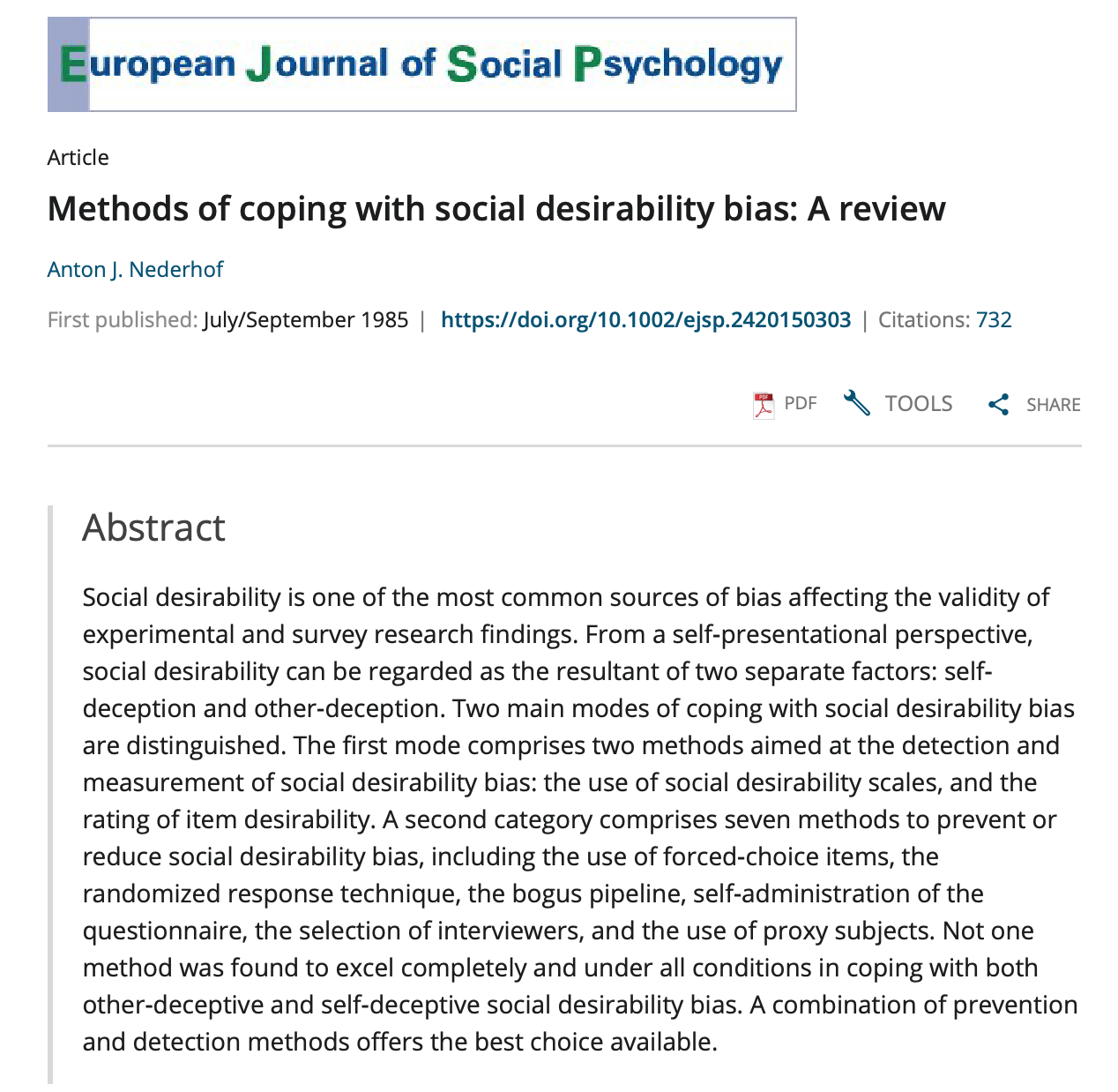 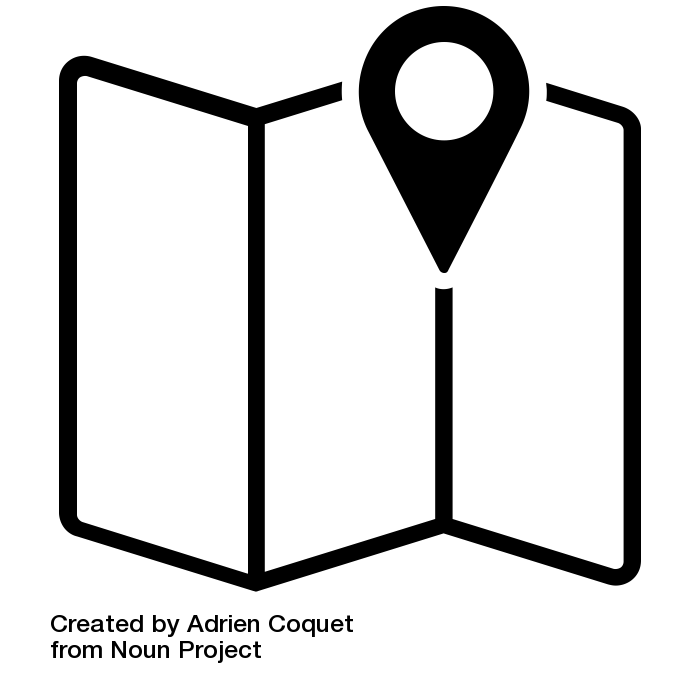 Ricostruire e descrivere lo stato dell’arte
Esplorare argomenti nuovi
o di cui si è poco esperti
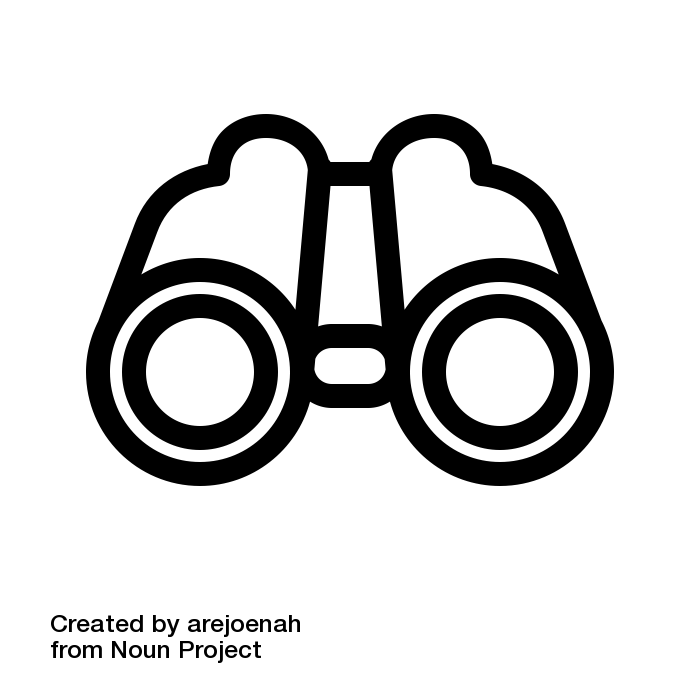 rispondere ad una domanda teorica basandosi sulle ricerche Esistenti
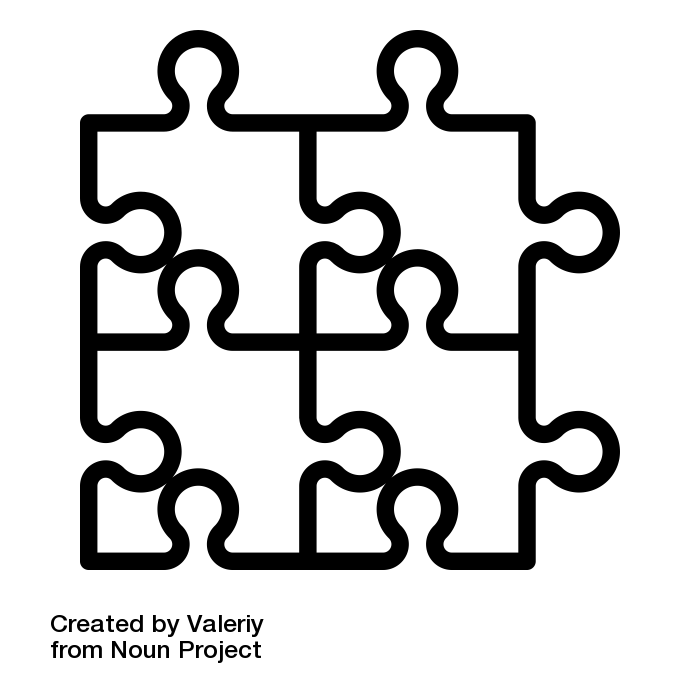 Punto di partenza di ogni ricerca: Identificare e definire una domanda di ricerca
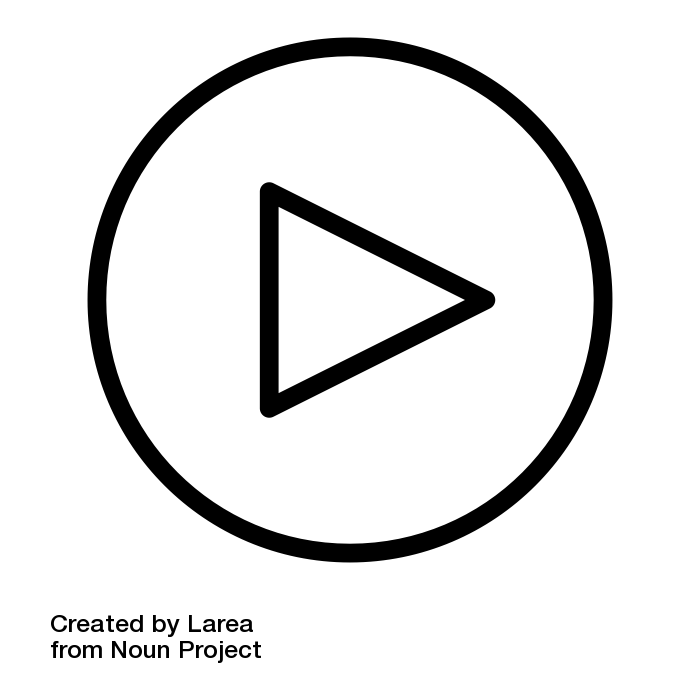 Costruzione e gestione bibliografia
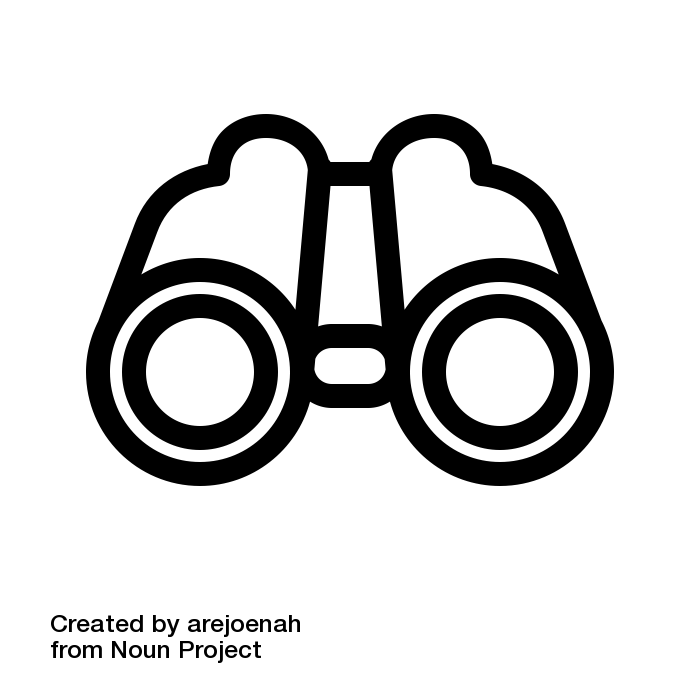 BIBLIOGRAFIA: CERCARE Ciò di cui si ignora l’esistenza (Eco, 1977)
Database/Search engines: 
curiosone, Proquest (psychinfo), scholar, etc…
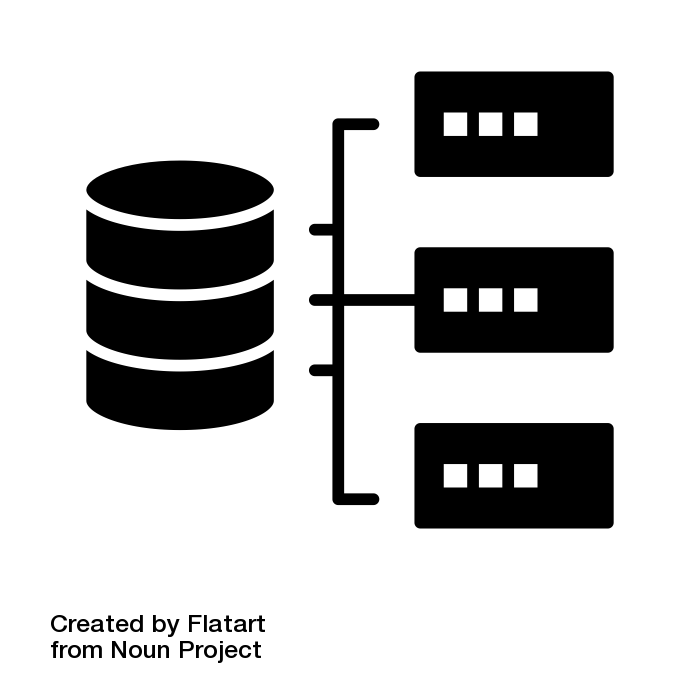 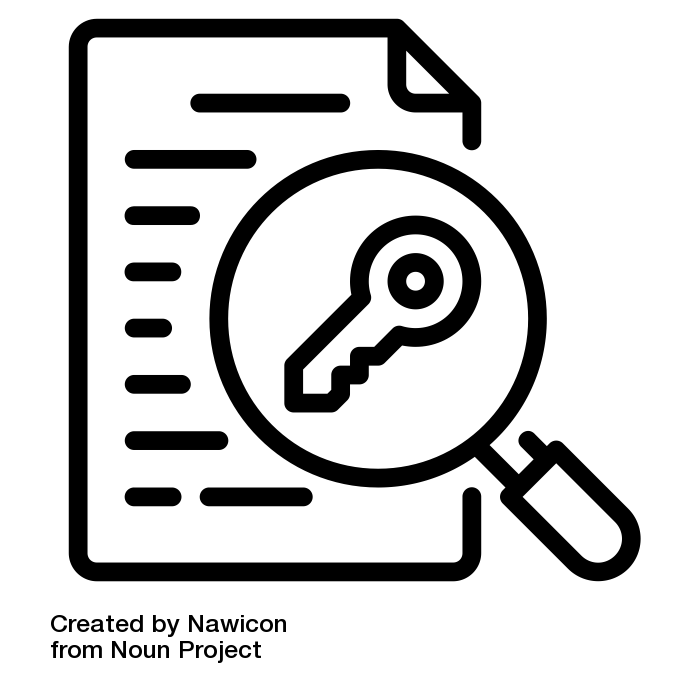 Keywords e operatori boleani: “AND” / “OR”, virgolettati
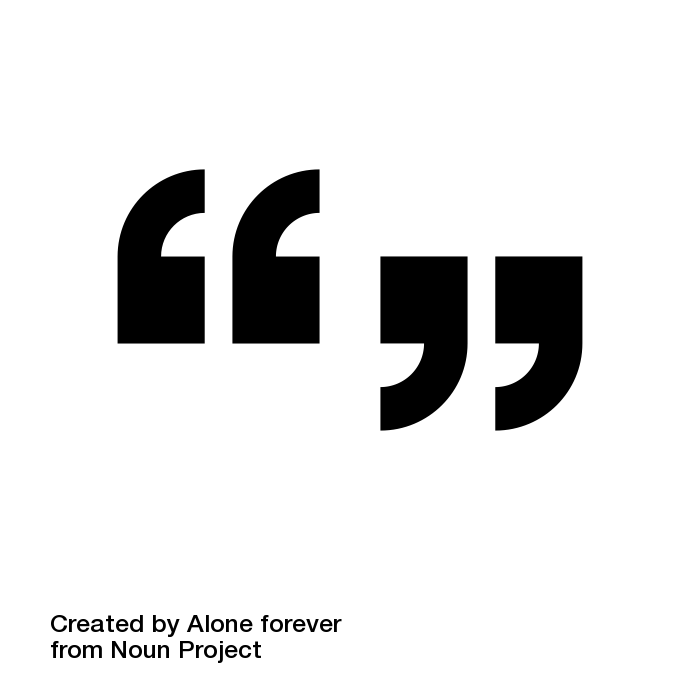 Fonti primarie vs secondarie
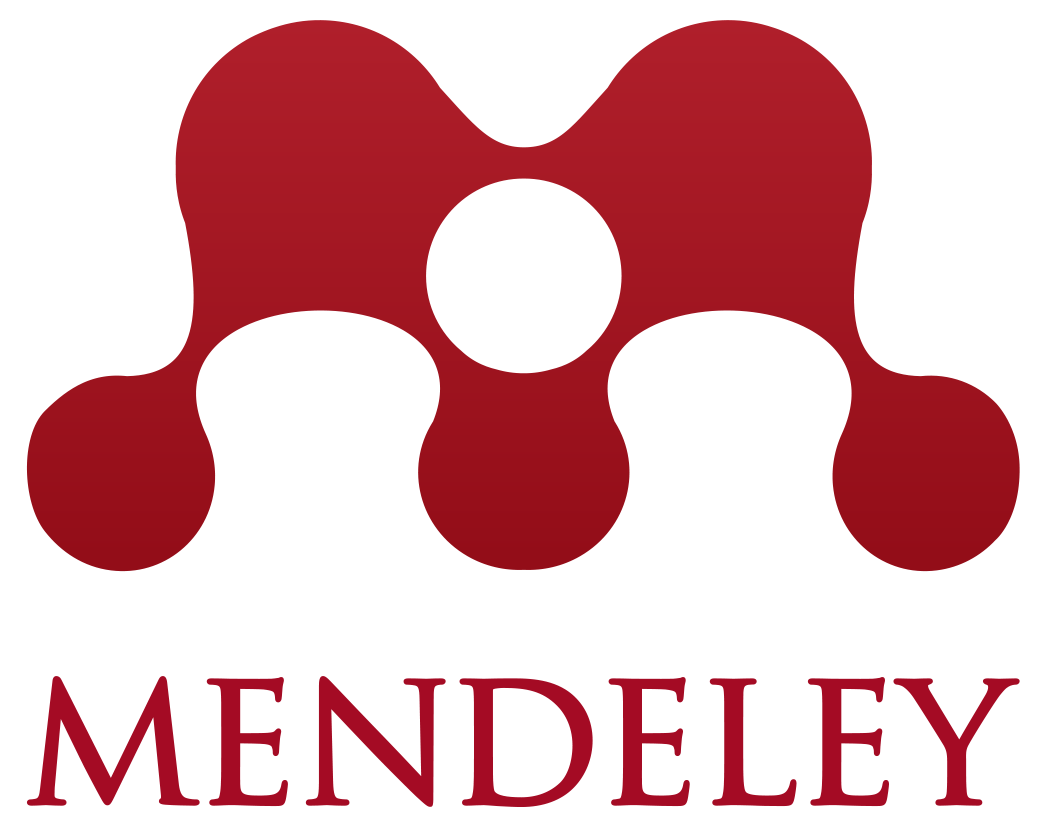 Mendeley e Zotero
See you next time!
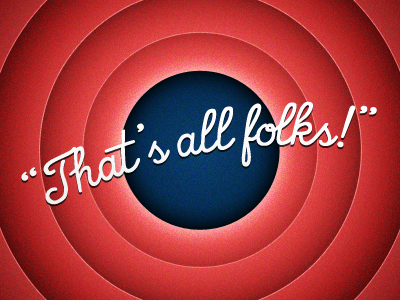 Bibliografia di riferimento
Bauer, M., Durant, J., & Evans, G. (1994). European public perceptions of science. international Journal of Public opinion research, 6(2), 163-186.
Cramer, K. J. (2016). The politics of resentment: Rural consciousness in Wisconsin and the rise of Scott Walker. University of Chicago Press.
Gergen, K. J. (1973). Social psychology as history. Journal of personality and social psychology, 26(2), 309.
Gergen, K. J. (1985). The social constructionist movement in modern psychology. American Psychologist, 40(3), 266–275.
 https://doi.org/10.1037/0003-066X.40.3.266
Marinucci, L., Mazzuca, C., & Gangemi, A. (2022). Exposing implicit biases and stereotypes in human and artificial intelligence: 
state of the art and challenges with a focus on gender. AI & SOCIETY, 1-15.
Montali, L., Frigerio, A., Spina, F., & Zulato, E. (2022). The Discursive Construction of Polyamory: 
Legitimising an Alternative to Monogamy. Sexuality & Culture, 1-22.
Moscovici, S. (2013). Reflections on social demand and applied social psychology in general. In Social Representations in the'Social Arena' (pp. 89-98). Routledge.